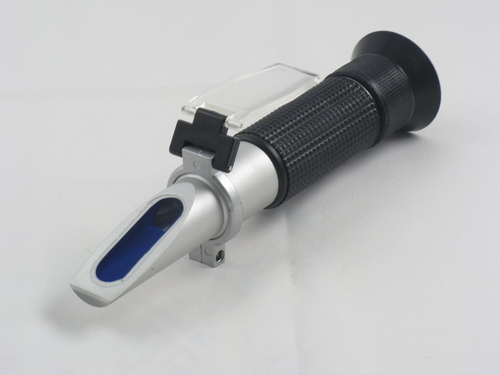 到底有多甜
五年忠班 吳文方
完成計畫過程
1.計畫申請
2.認識糖度計
3.糖度研究測試
4.心得感想
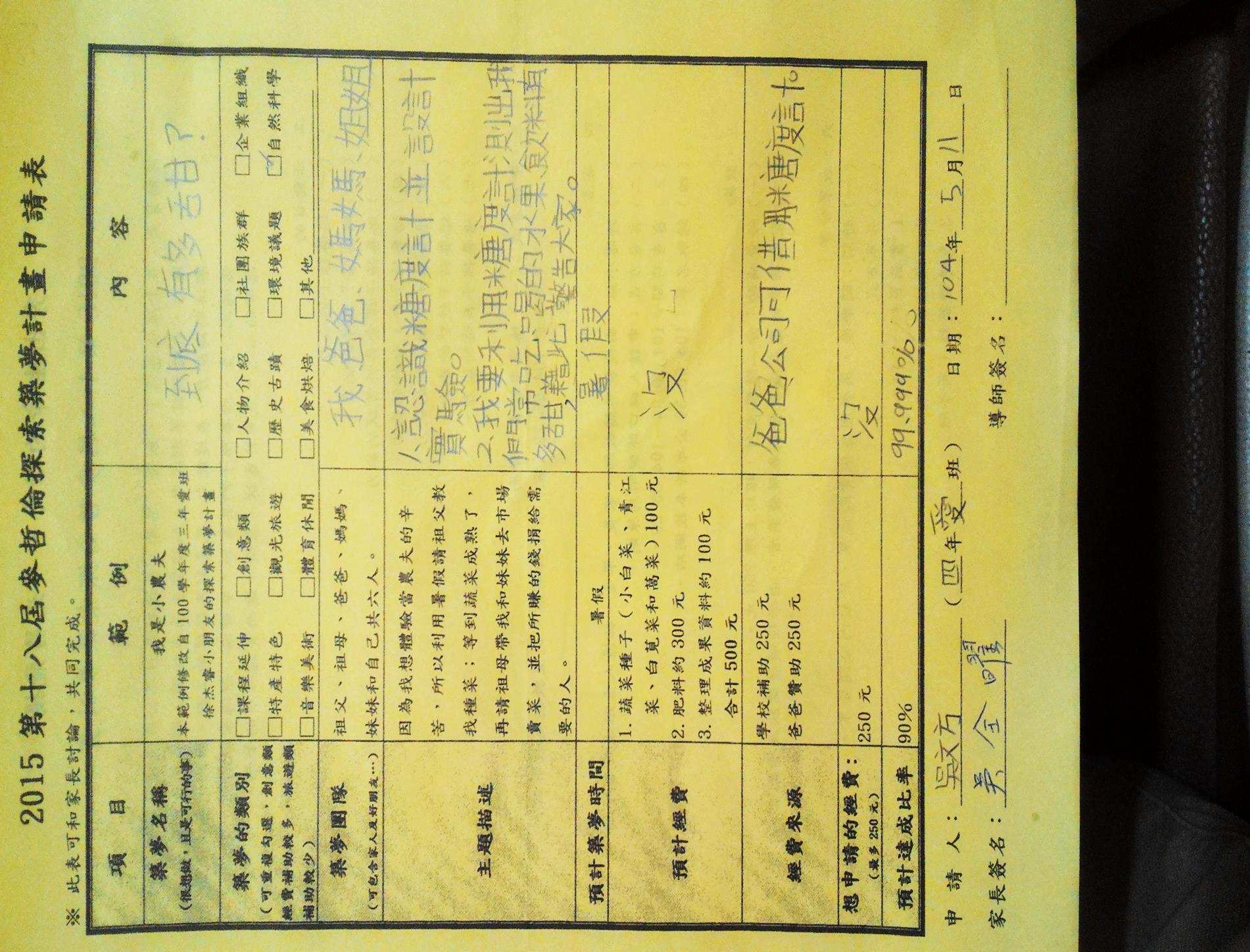 計畫申請
認識糖度計
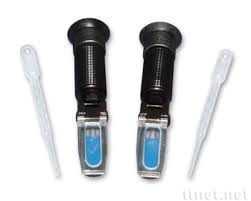 認識糖度計-什麼是糖度
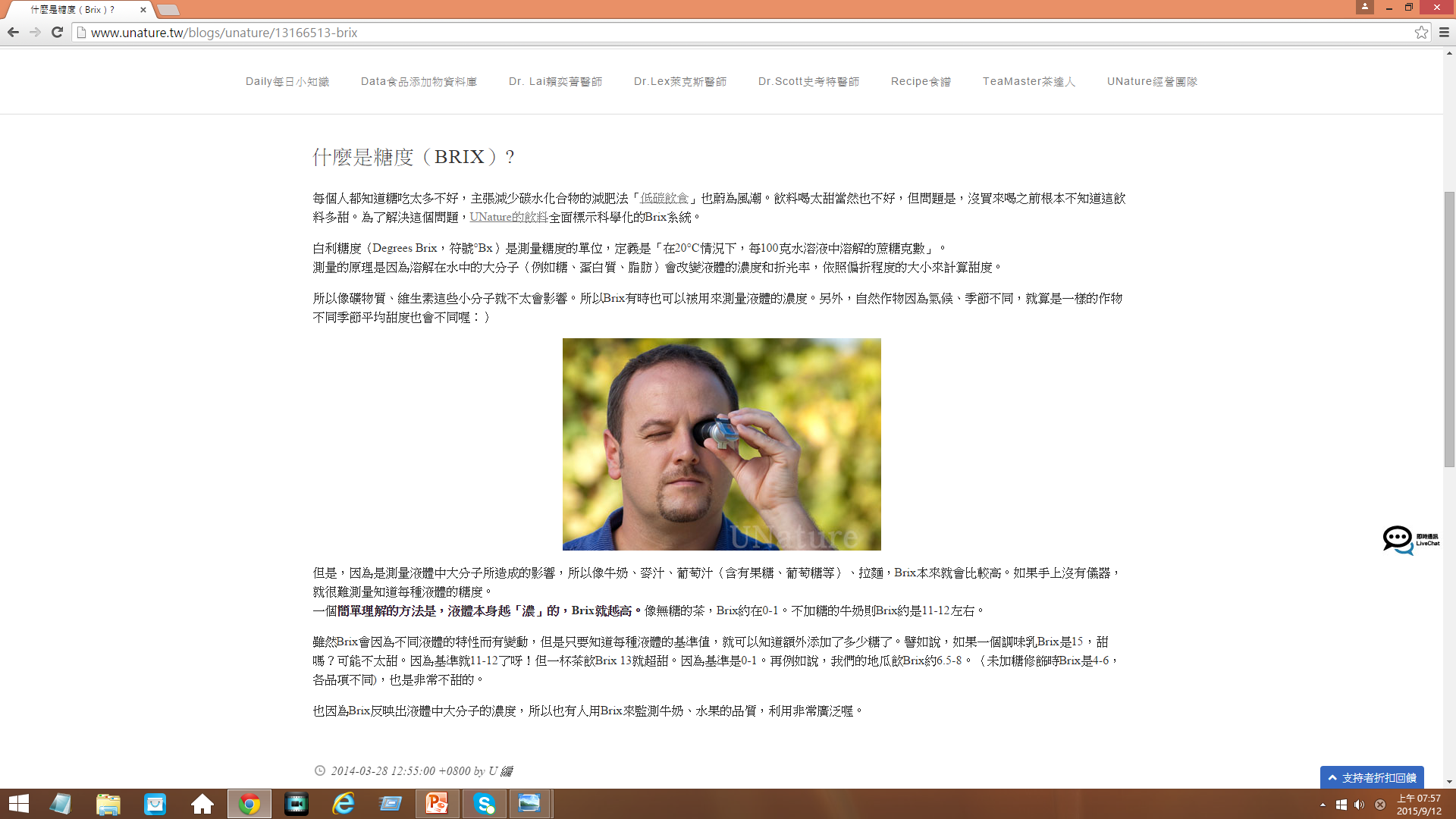 是嗎?
資料來源:http://www.unature.tw/blogs/unature/13166513-brix
認識糖度計-測定的方法
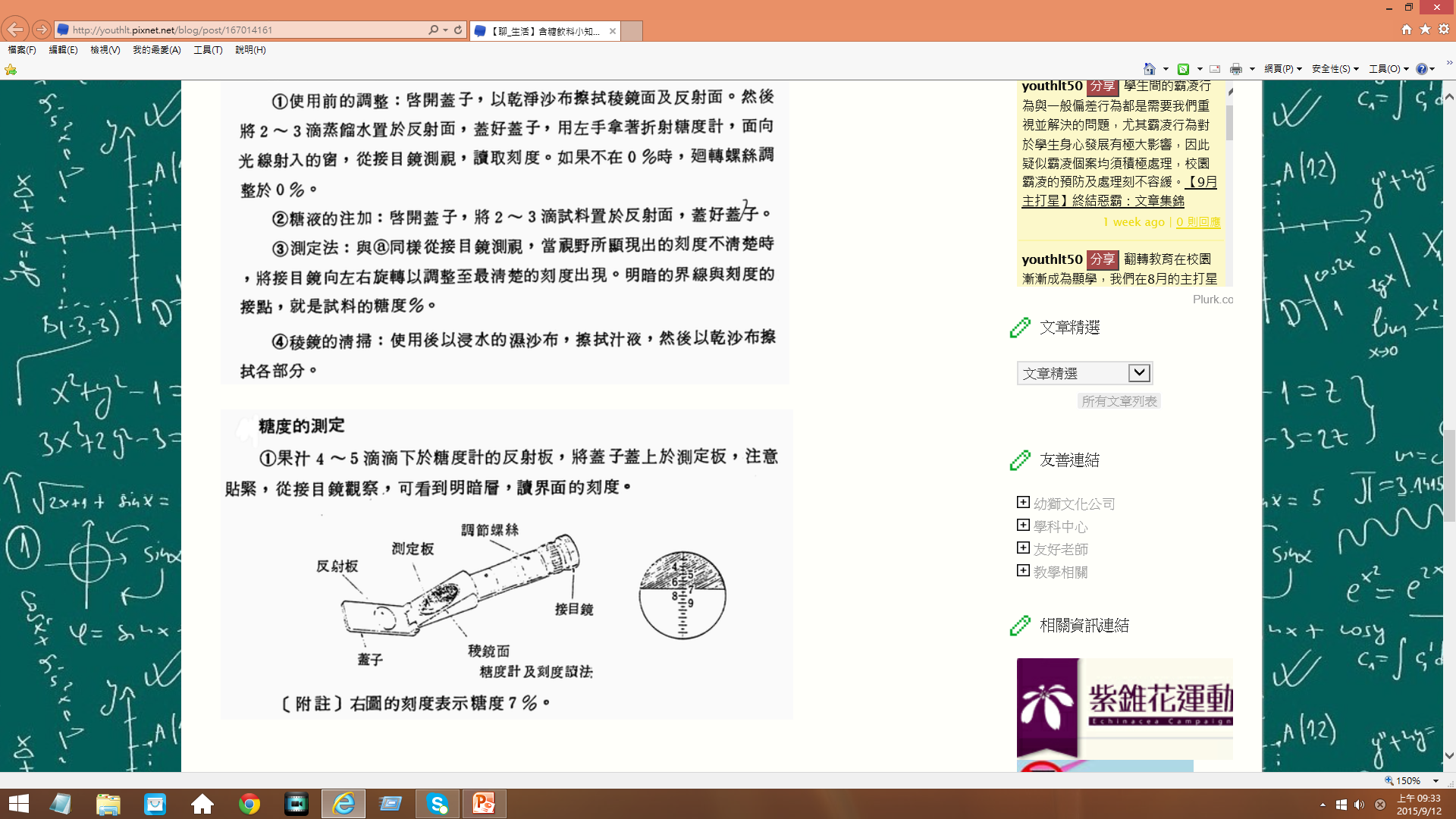 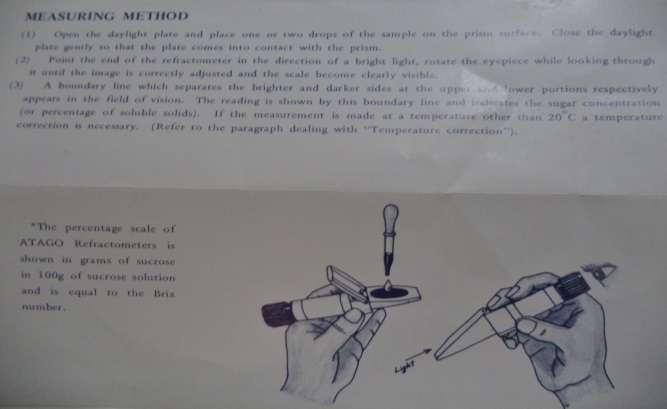 資料來源: http://youthlt.pixnet.net/blog/post/167014161
糖度研究測試
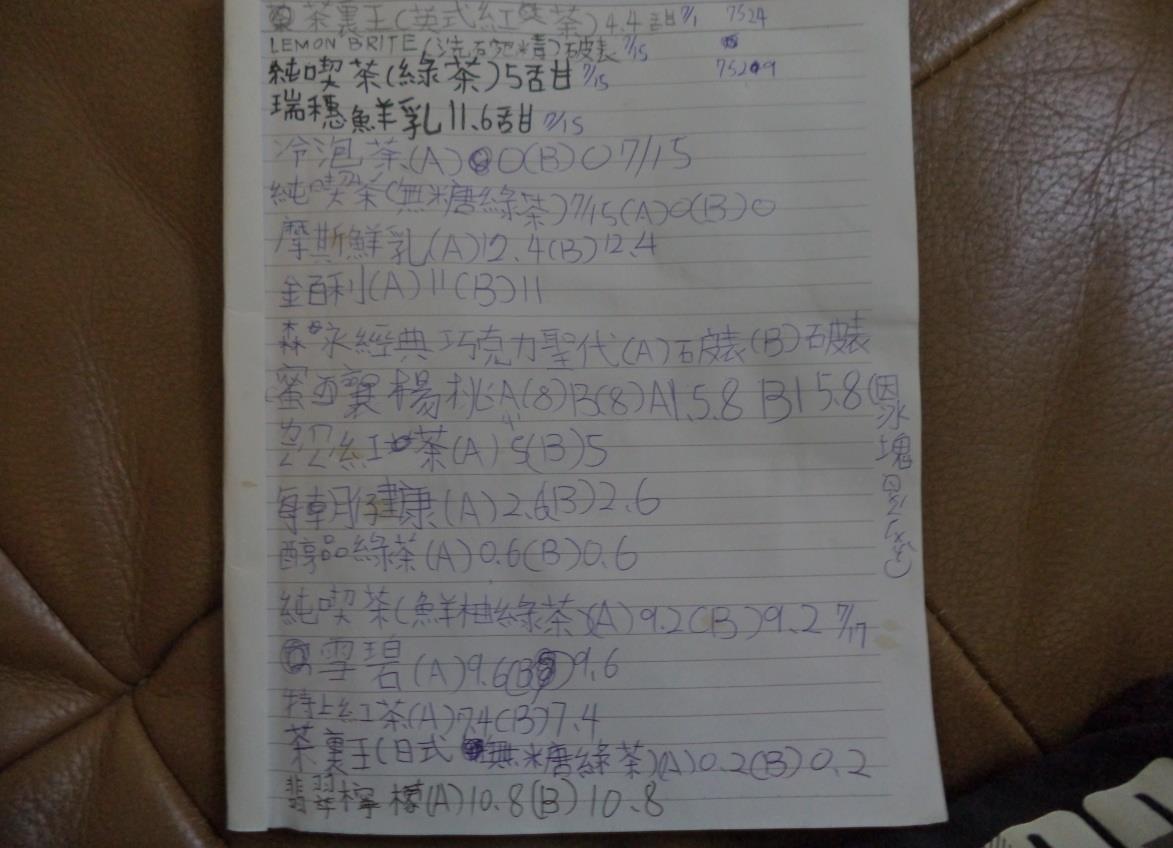 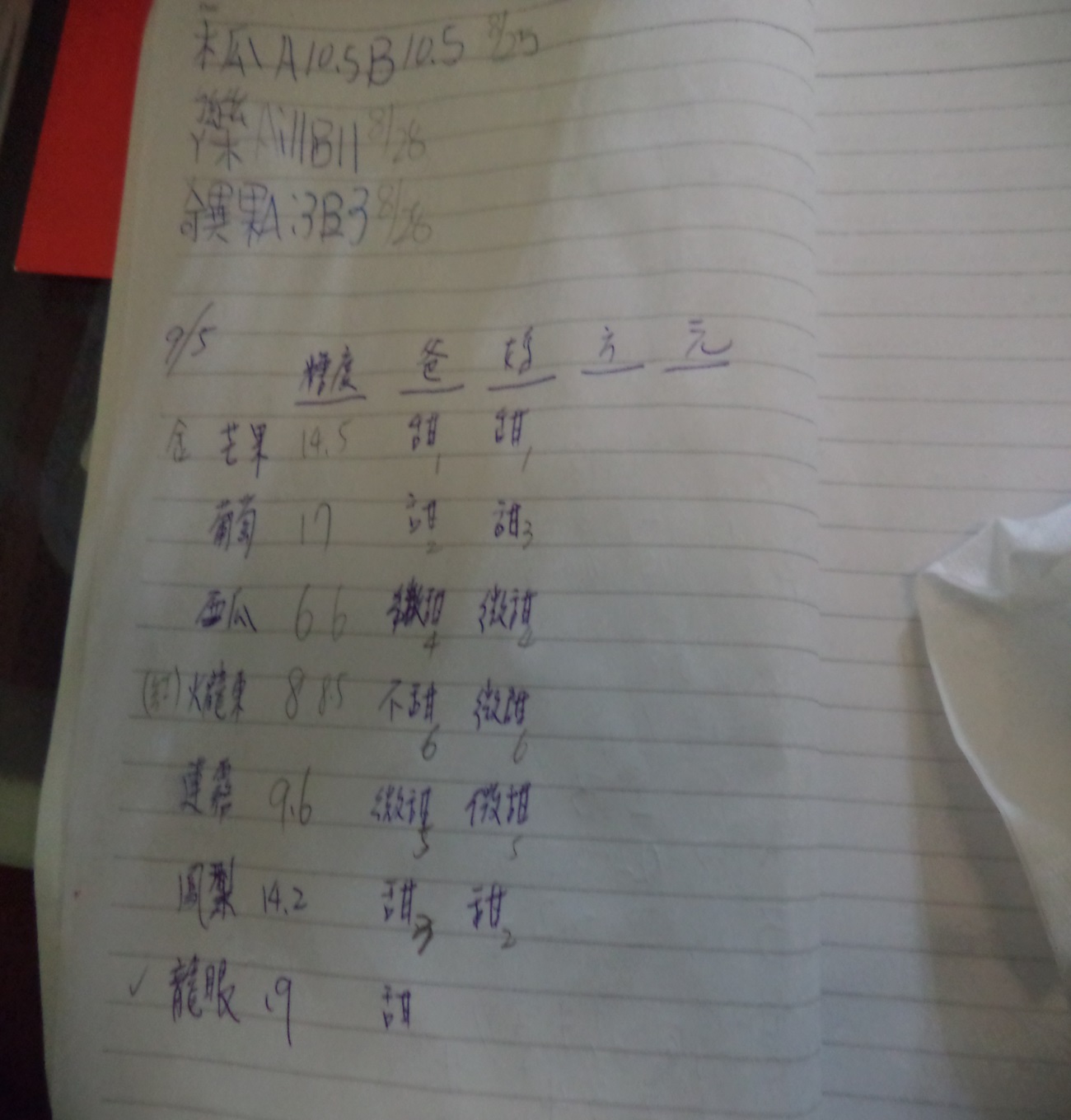 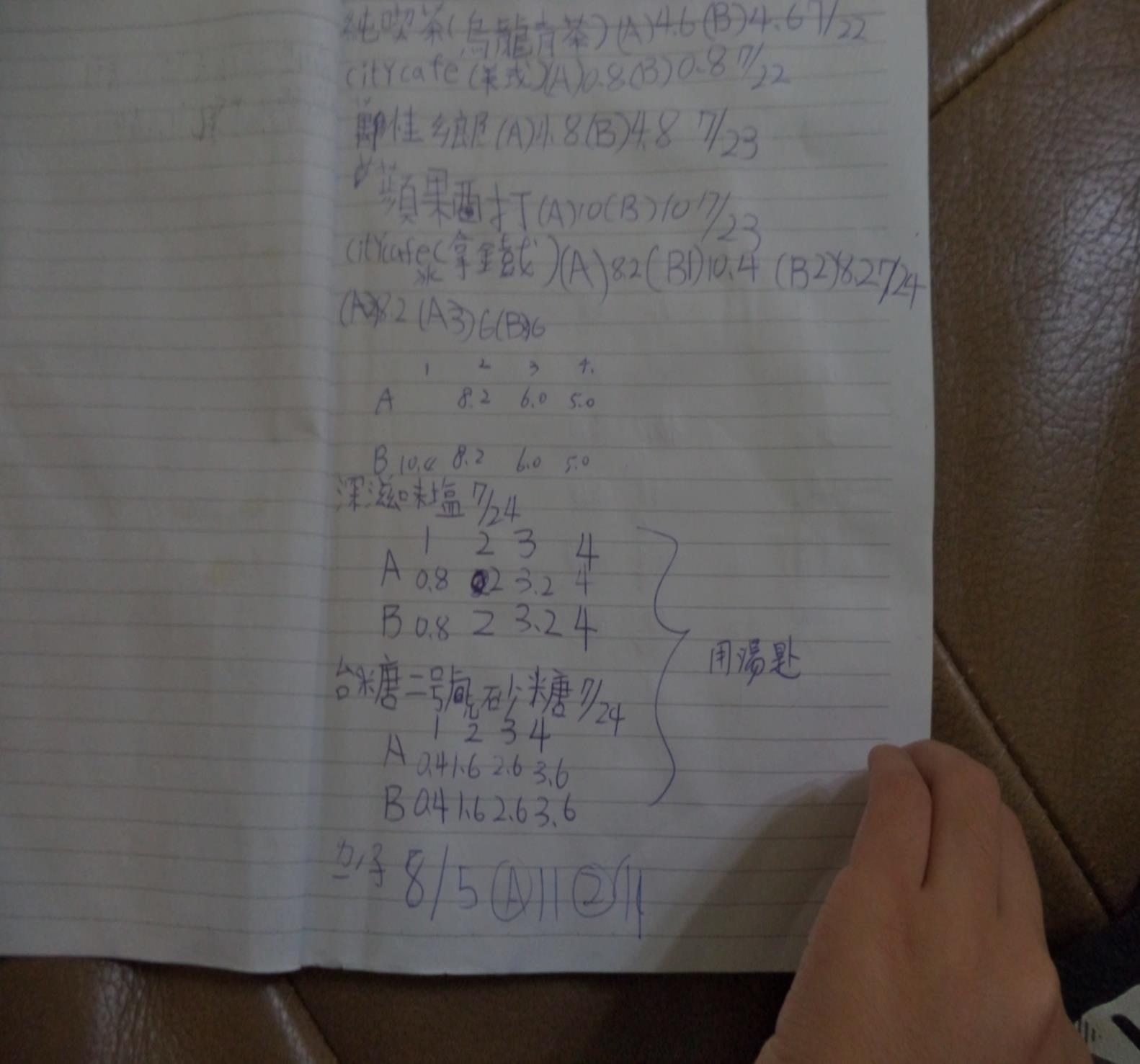 糖度研究測試-飲料
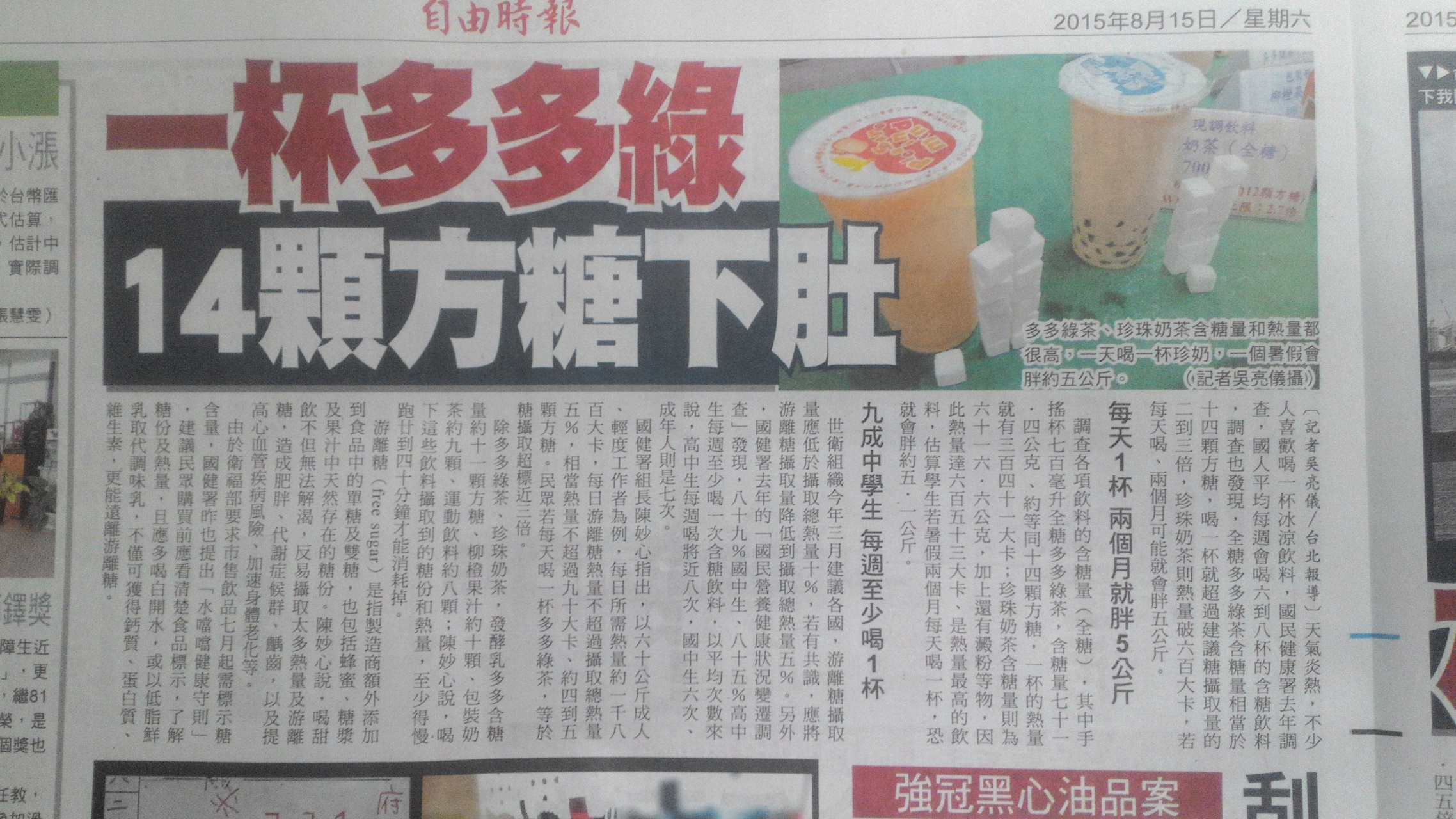 104.7.1  茶裏王(英式紅茶)
糖度計A: 4.4糖度計B: 4.4
       無明顯差異          
       有明顯差異
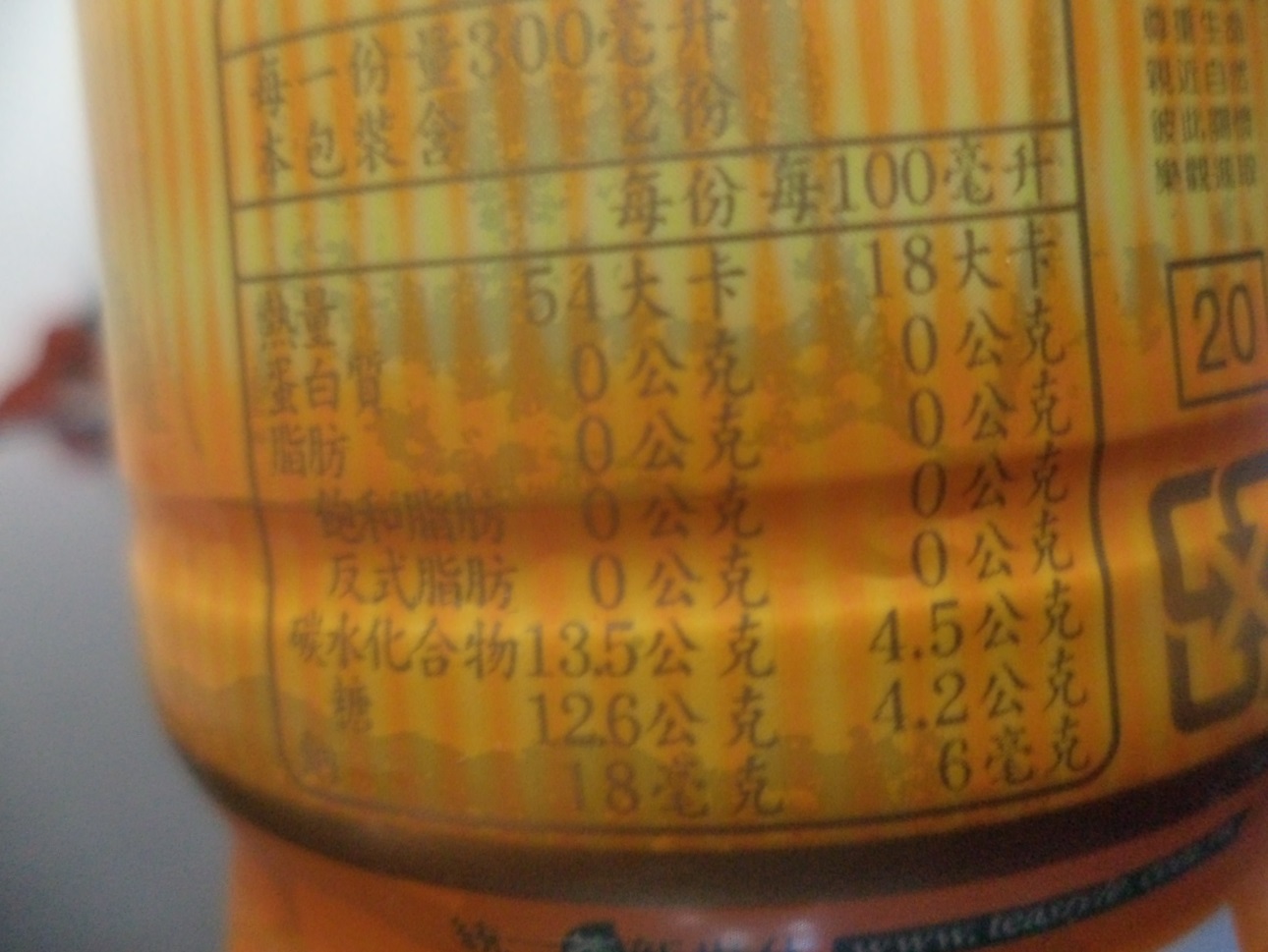 V
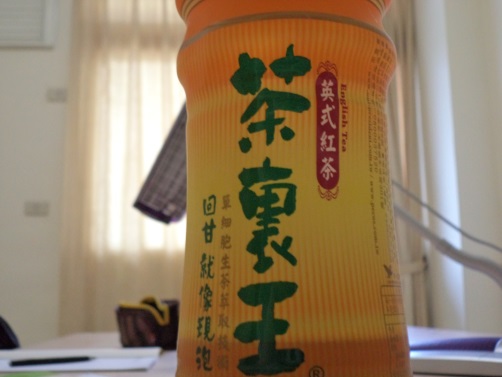 104.7.15純喫茶(綠茶)
A: 5  B: 5
            無明顯差異          
            有明顯差異
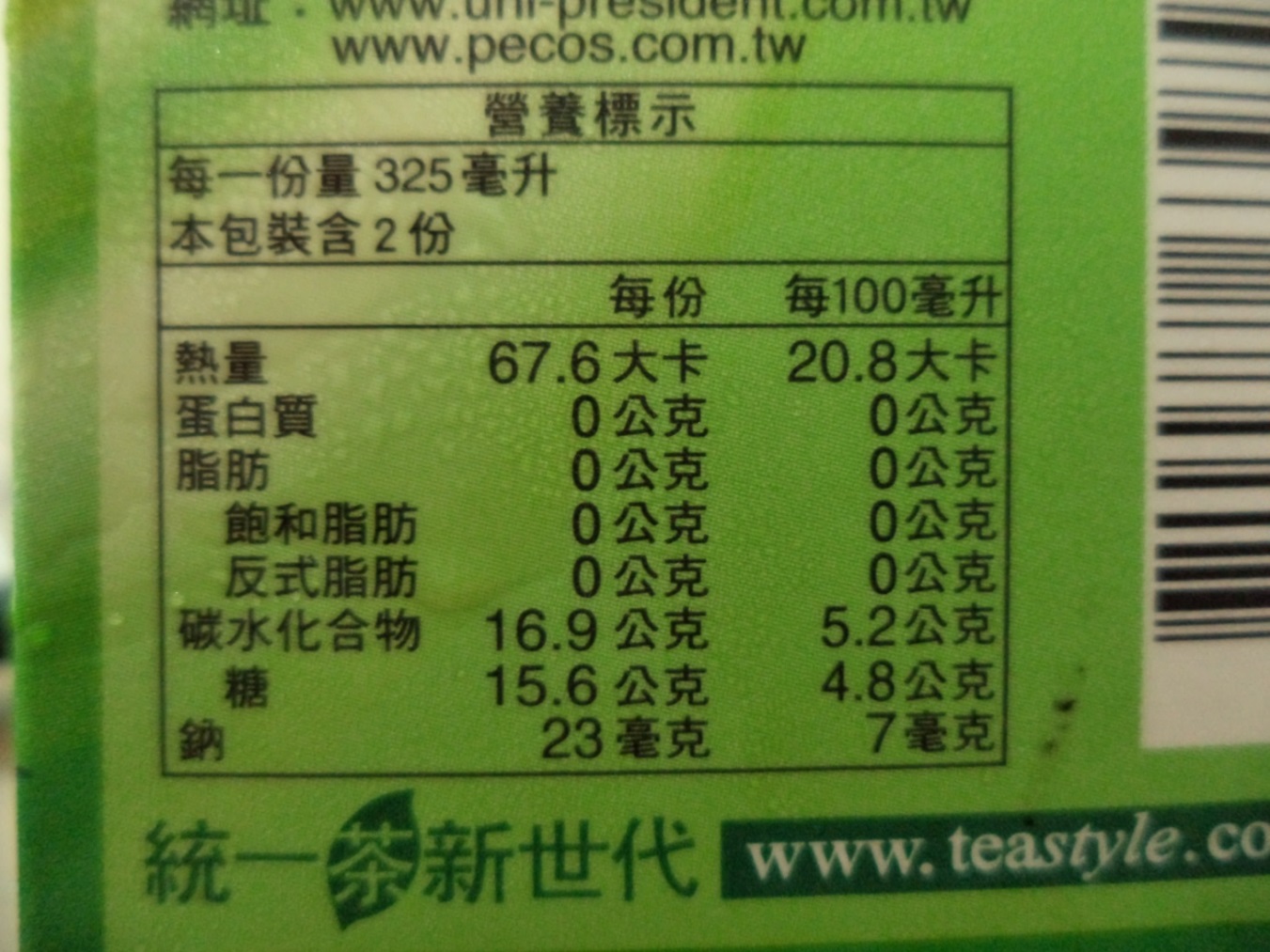 V
104.7.15光泉冷泡茶
A: 0  B: 0
            無明顯差異          
            有明顯差異
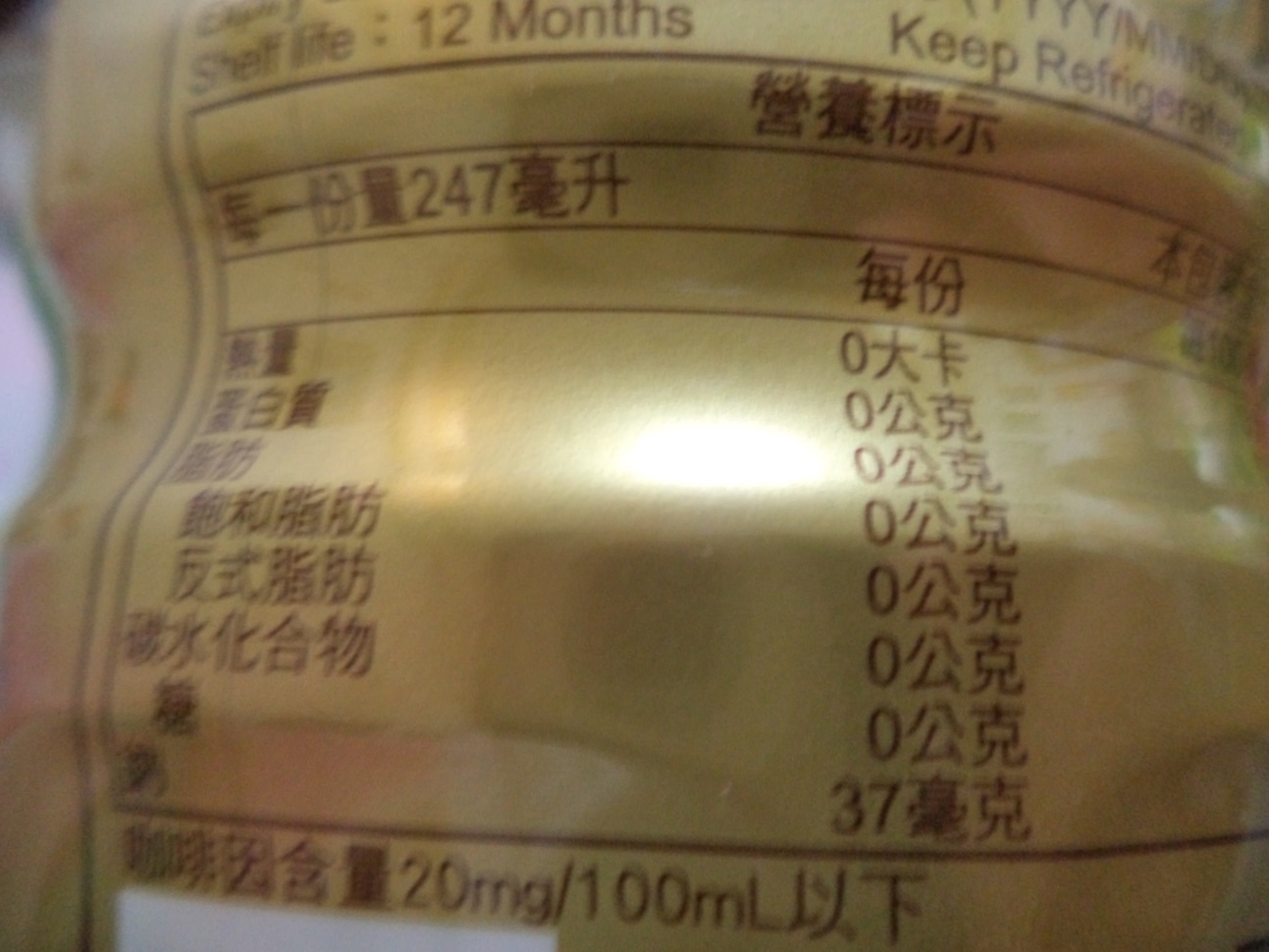 V
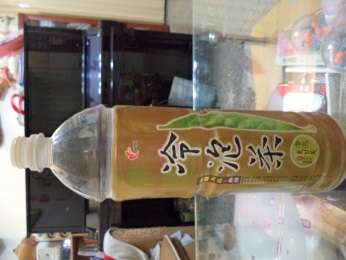 104.7.15瑞穗鮮乳
A: 11.6  B: 11.6
        無明顯差異          
        有明顯差異         
 原因:
          ? ?
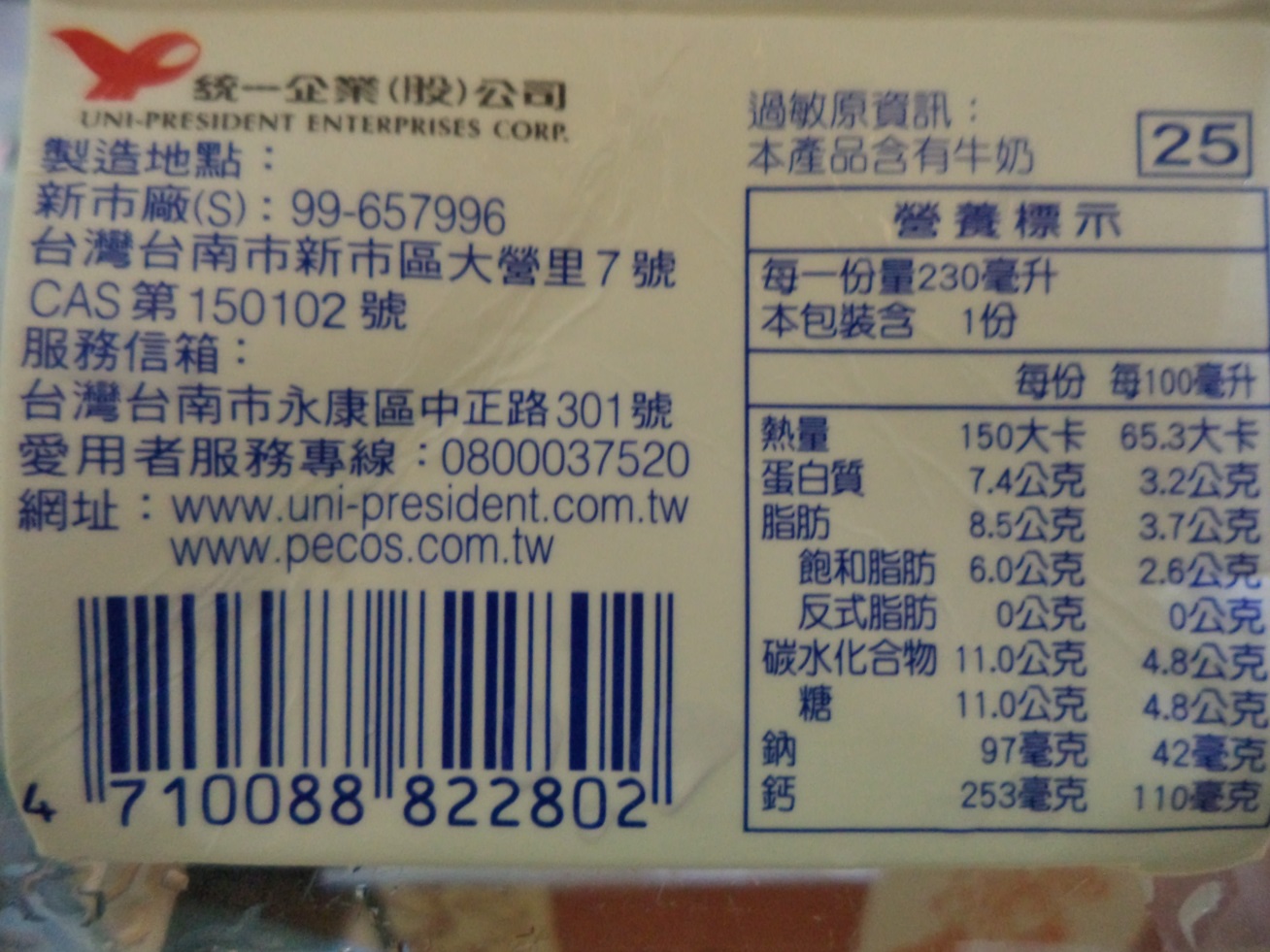 V
104.7.16摩斯鮮乳
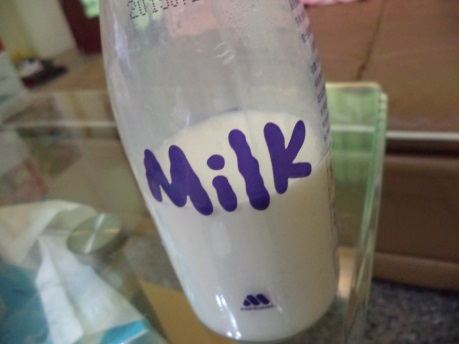 A: 12.4  B: 12.4
        無明顯差異          
        有明顯差異         
 原因:
          ? ?
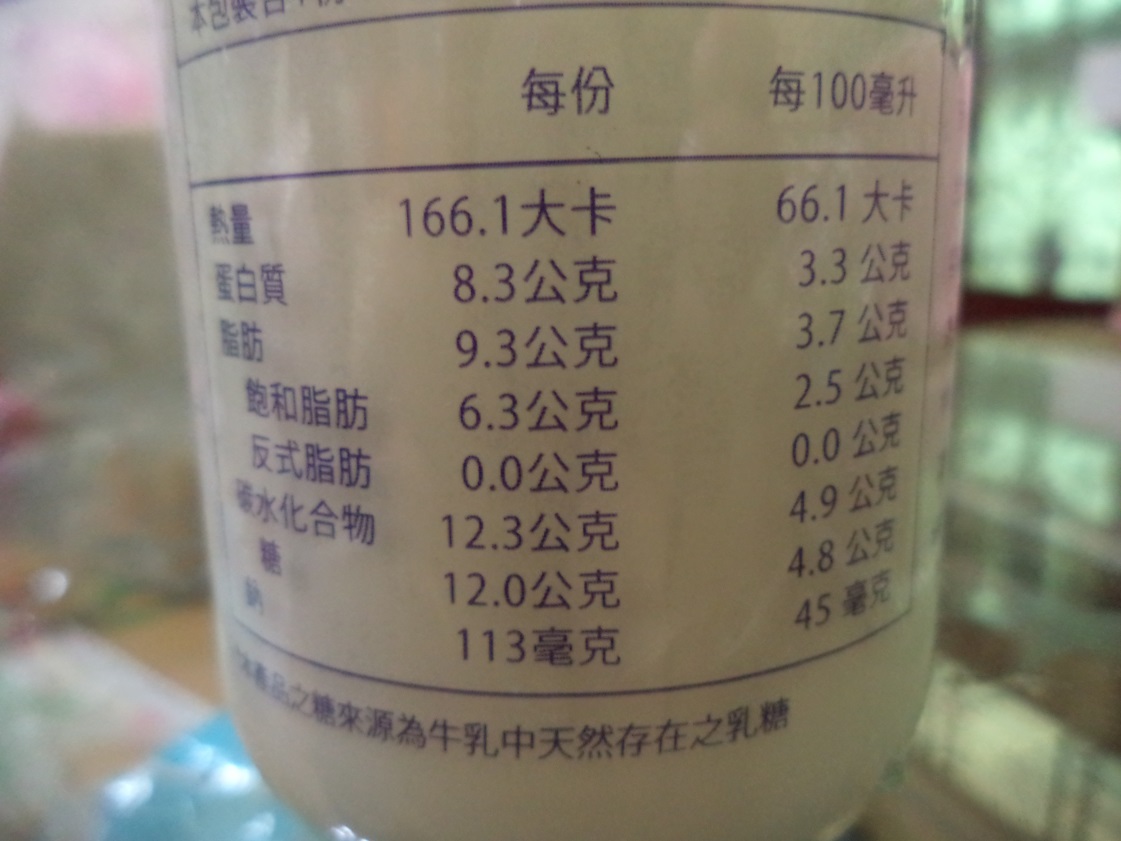 V
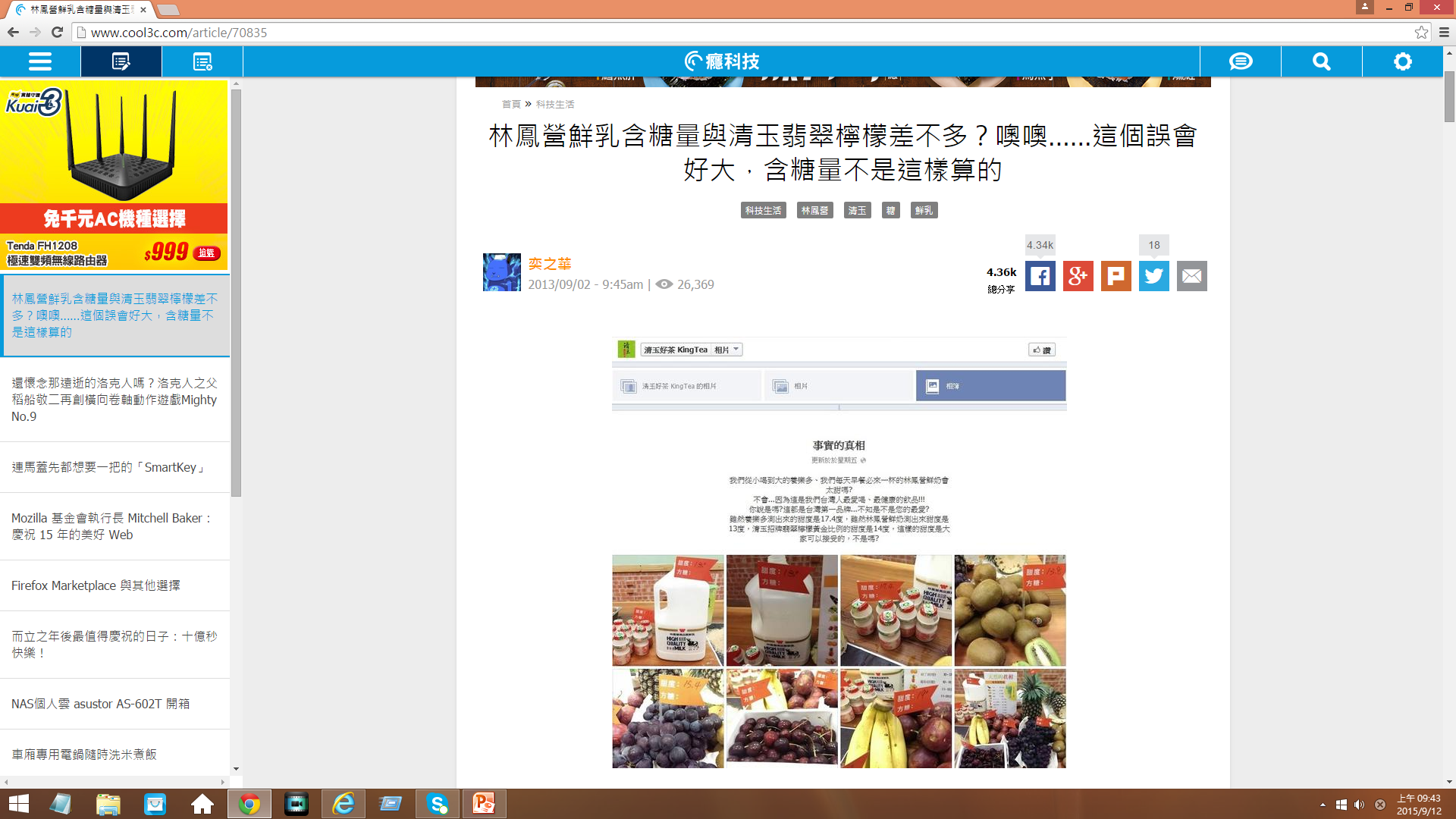 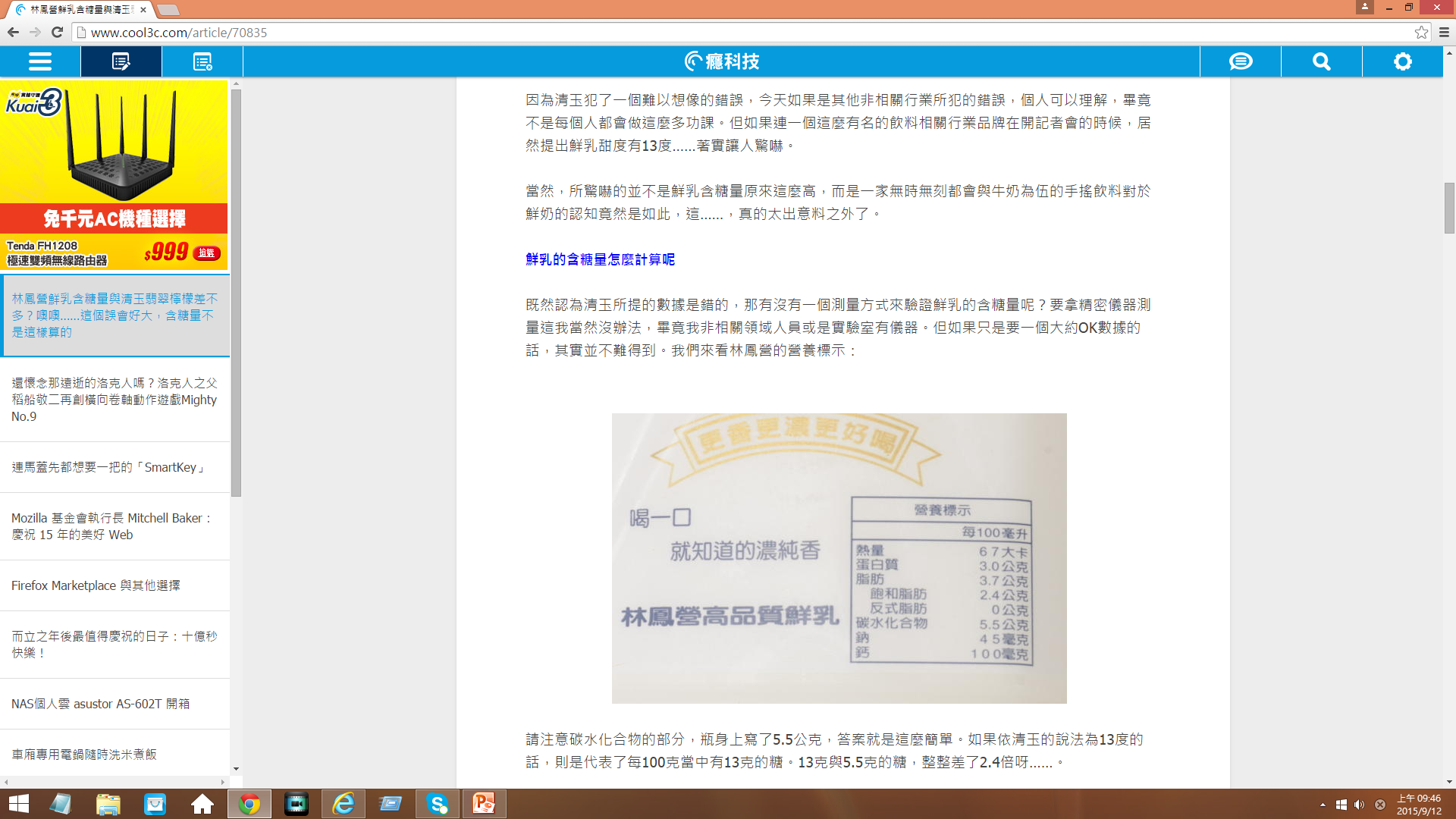 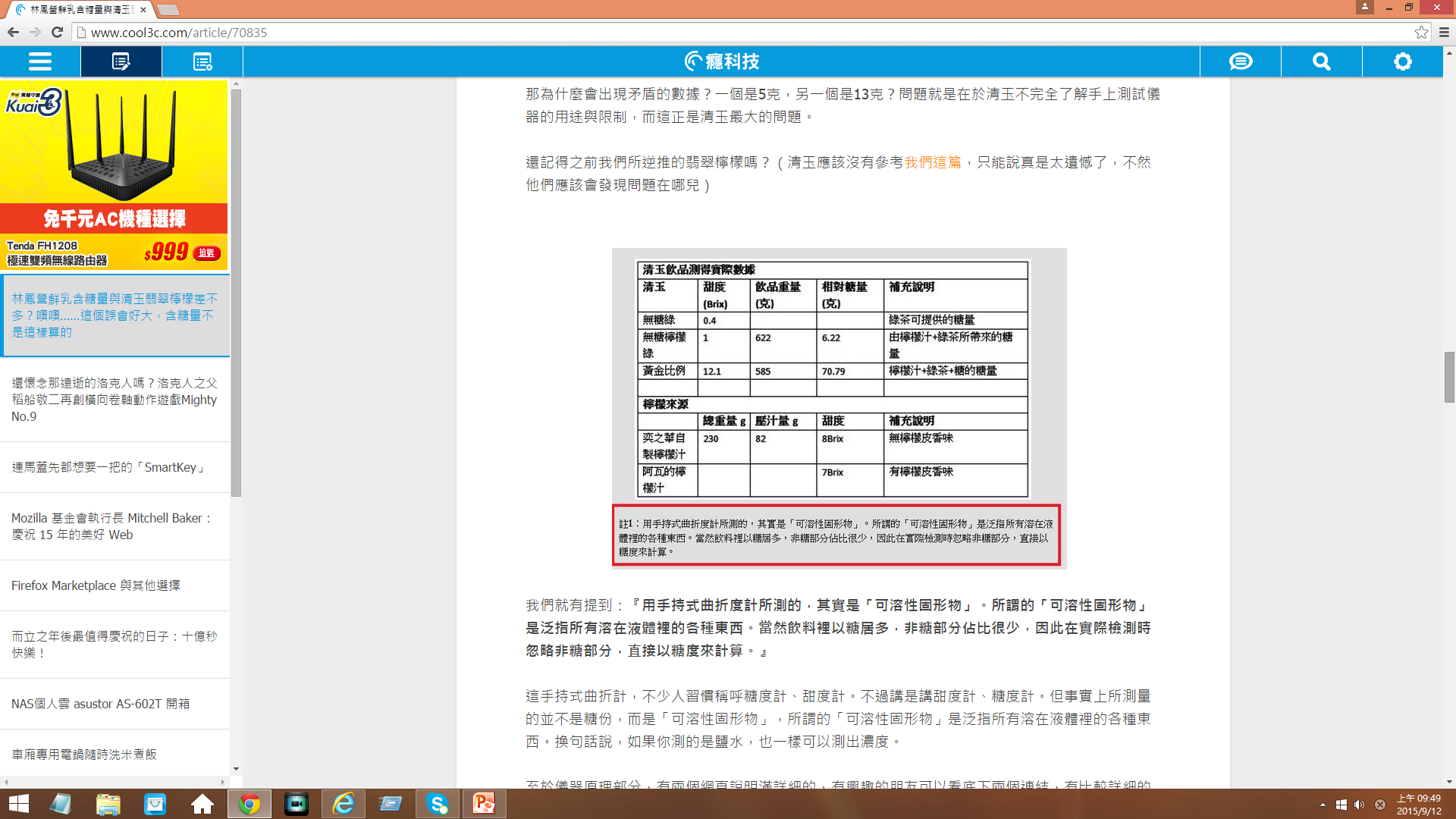 104.7.15瑞穗鮮乳
A: 11.6  B: 11.6
        無明顯差異          
        有明顯差異         
 原因:
 有其他大分子 
 溶解物 3.2+3.7+4.8=11.7
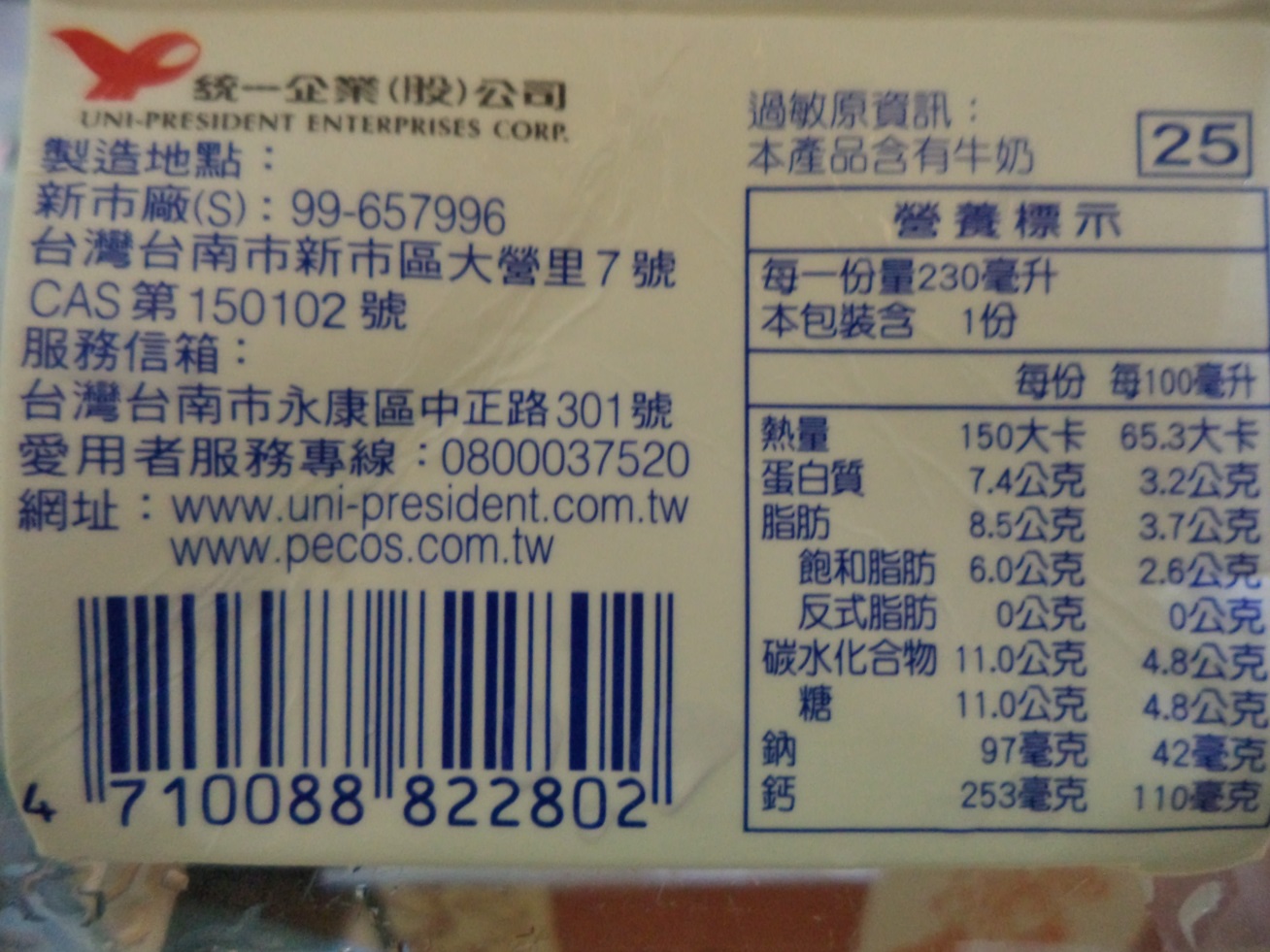 V
V
V
V
104.7.16摩斯鮮乳
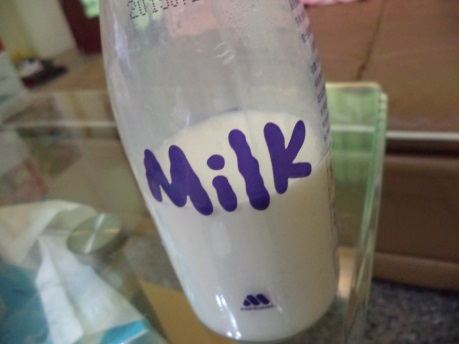 A: 12.4  B: 12.4
        無明顯差異          
        有明顯差異         
 原因:
 有其他大分子 
 溶解物 3.3+3.7+4.9=11.9
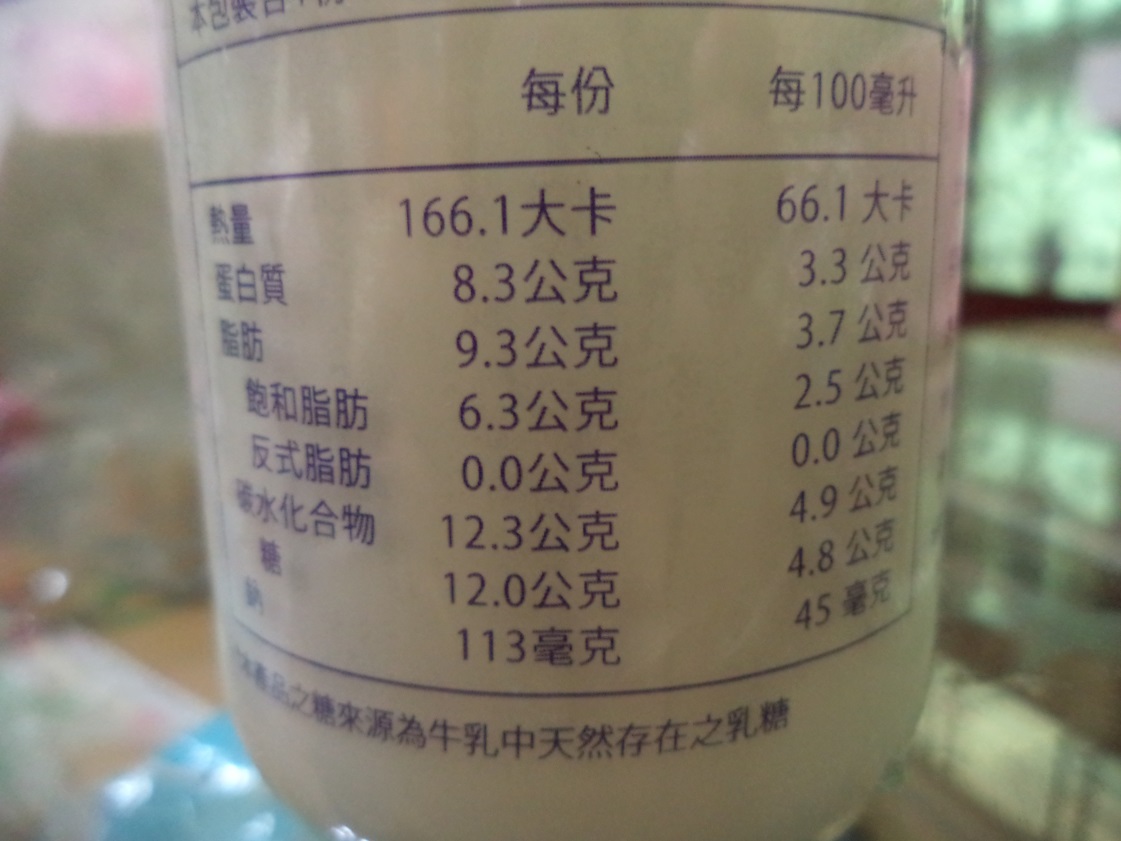 V
V
V
V
104.7.18每朝健康
A: 2.6  B: 2.6
        無明顯差異          
        有明顯差異         
 原因:
 有非糖之大分子 
 溶解物 0.2+2.4=2.6
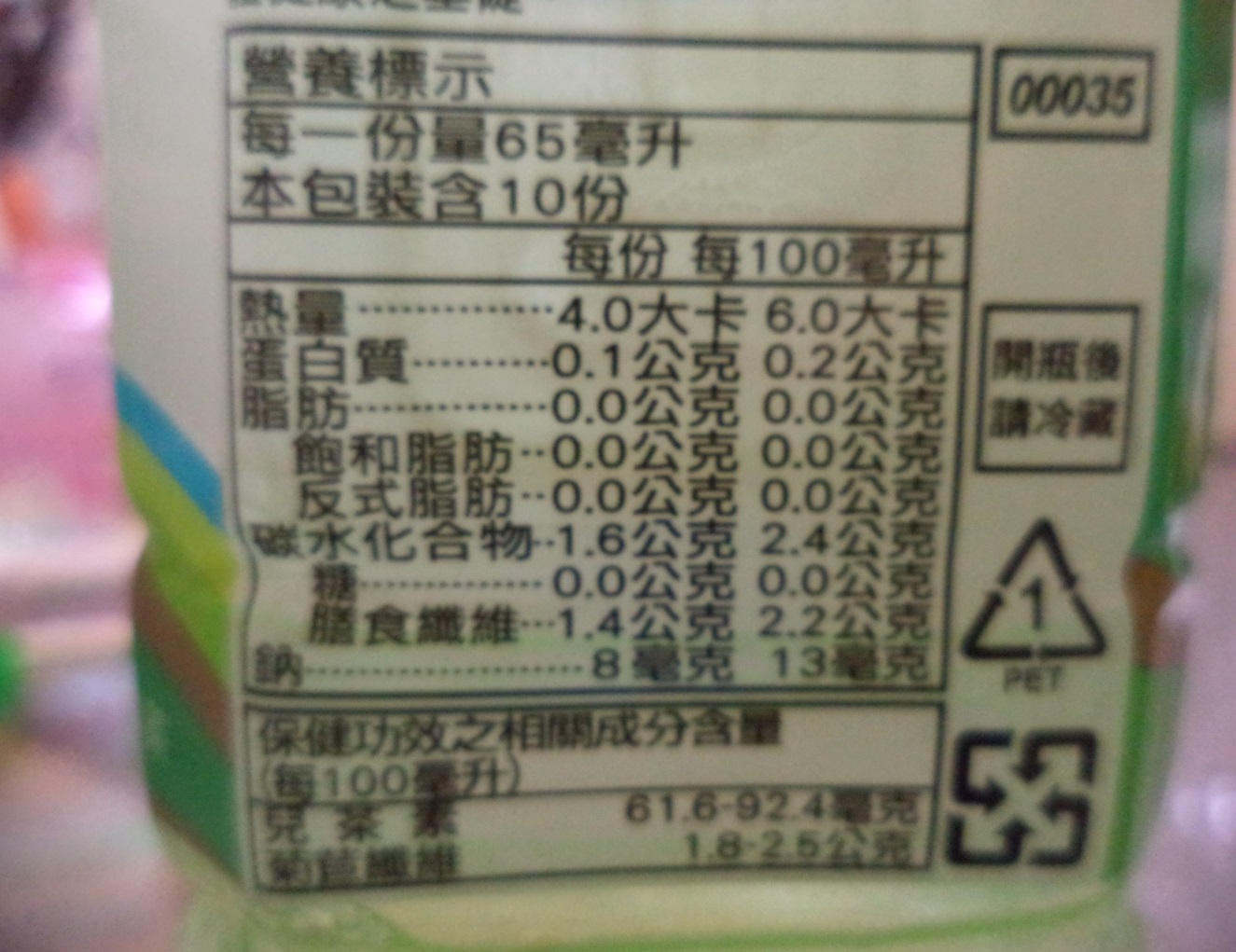 V
104.7.19雪碧
A: 9.6  B: 9.6
           無明顯差異          
           有明顯差異     

理論測出值是多少?
   計算式 30.6/3 = 10.2
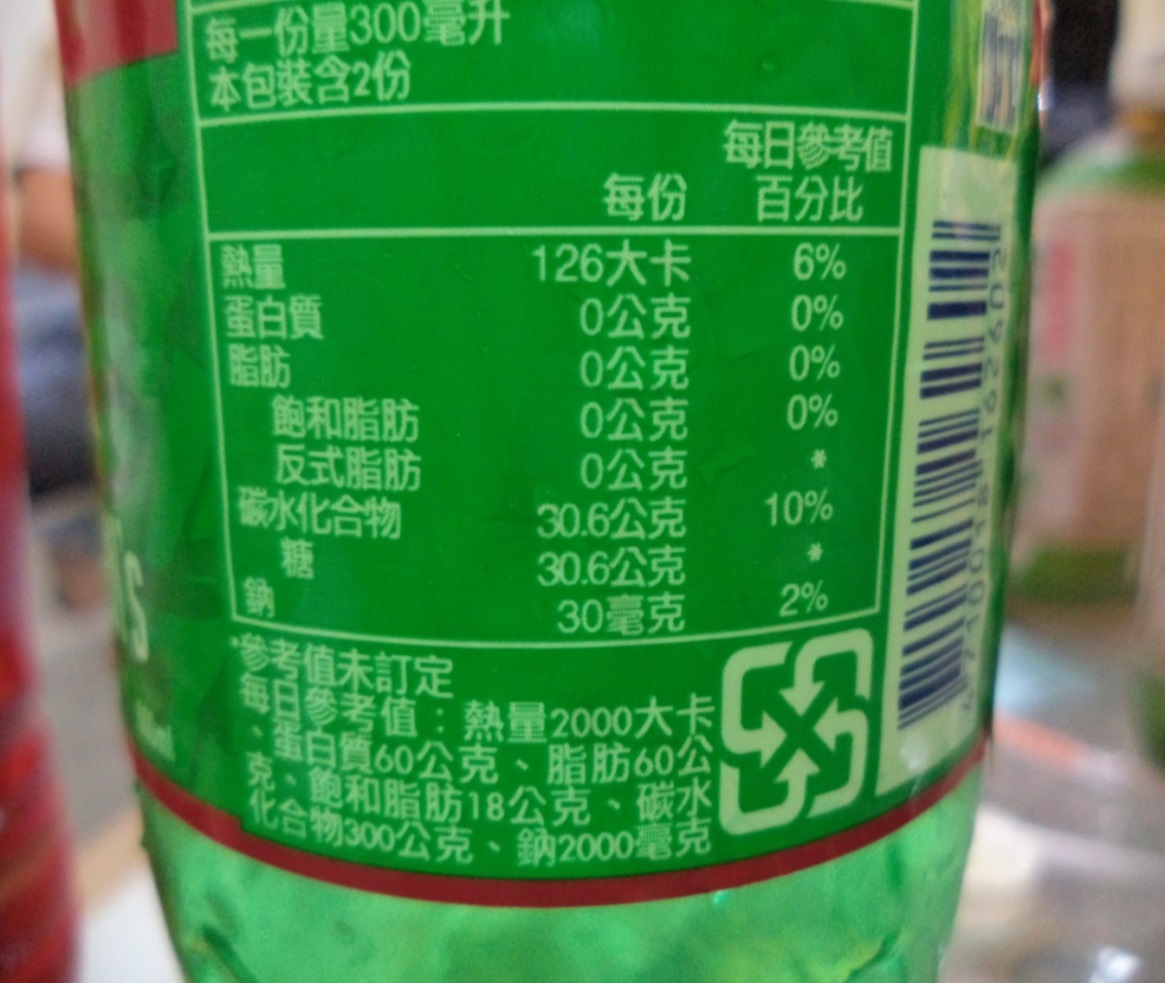 V
104.7.19茶裏王(日式無糖綠茶)
A: 0.2  B: 0.2
       無明顯差異          
       有明顯差異      
為什麼不為 0 ?
因為有少許的茶溶物
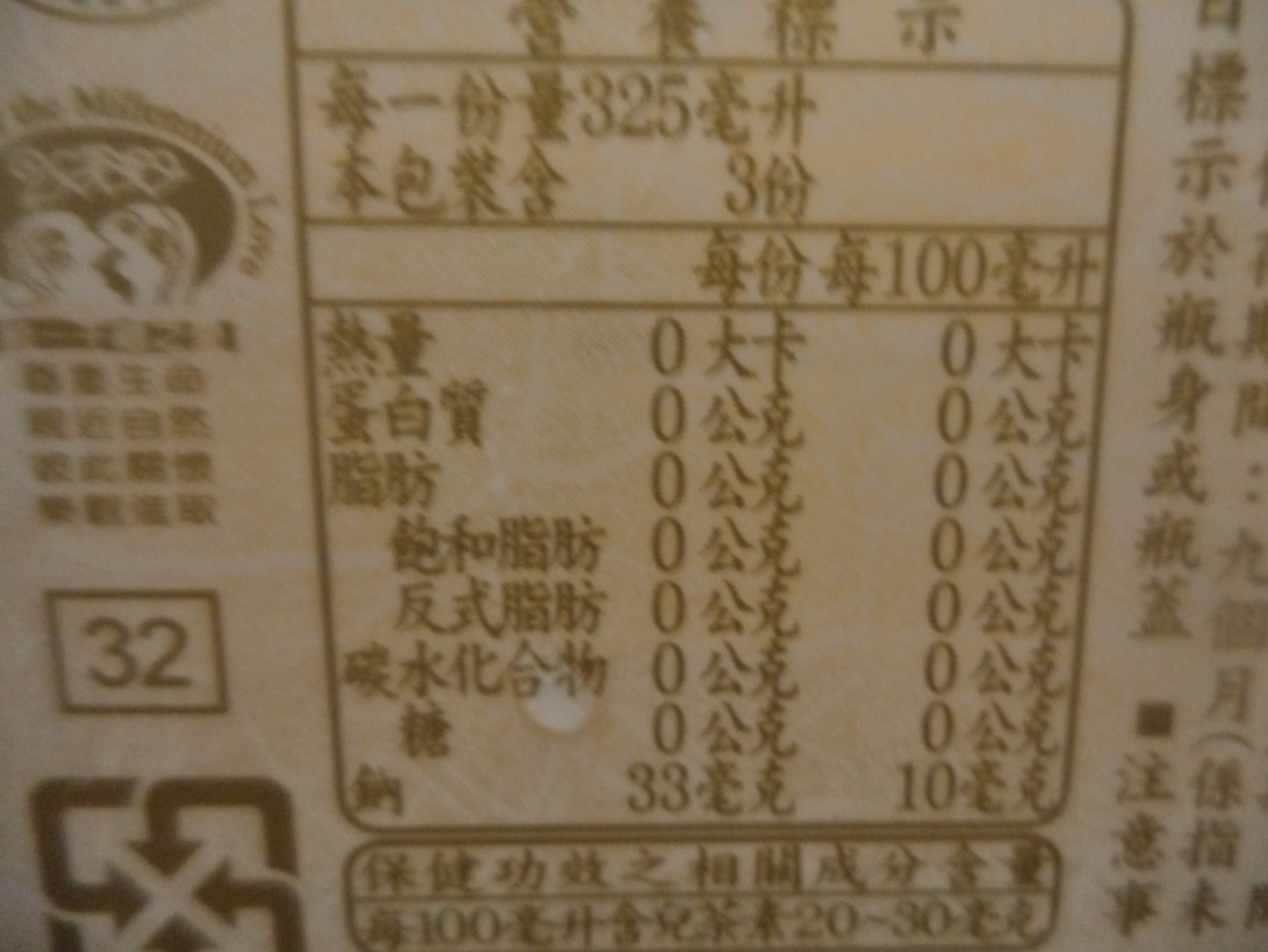 V
104.7.24Citycafe(半糖冰拿鐵)
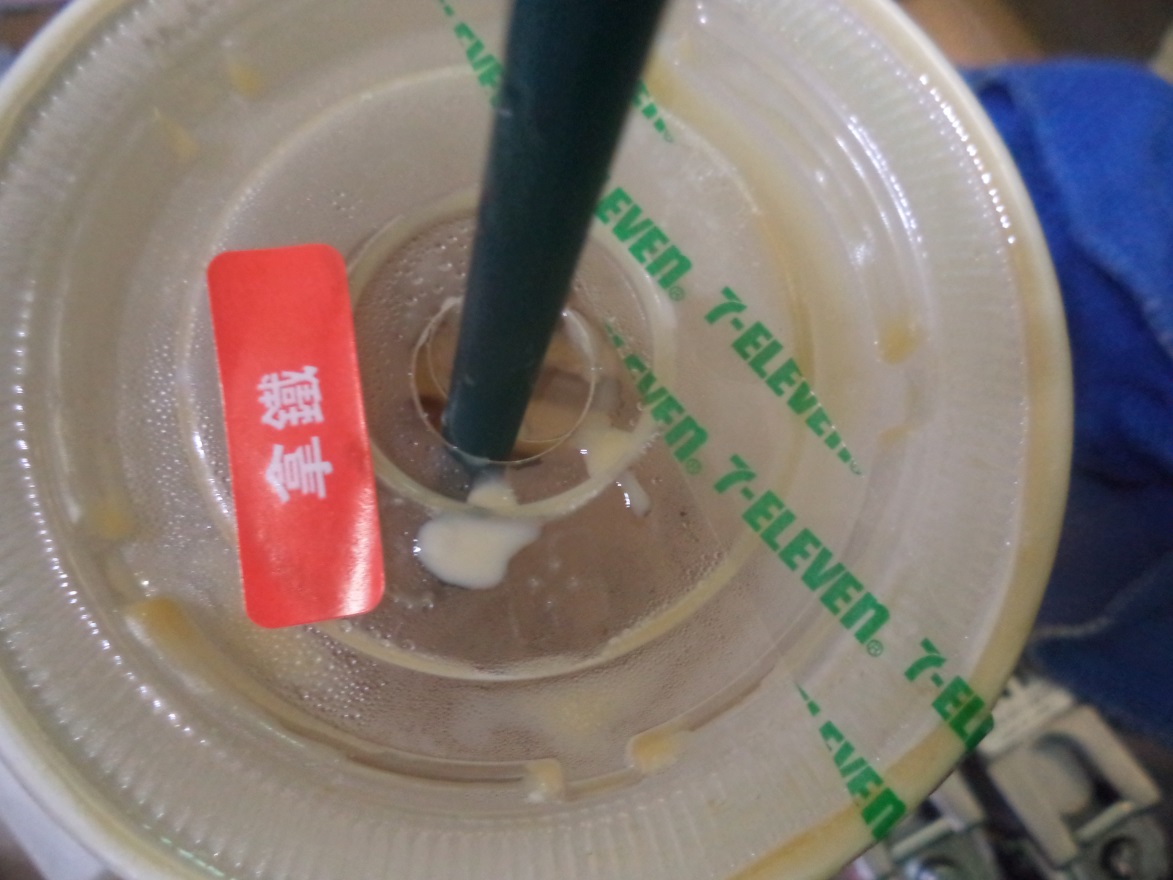 原因:
甜的部分先吸喝
冰塊融化後變淡
糖度研究測試-洗碗精
104.7.15 LEMON BRLTE (洗碗精)
A:滿表  B:滿表
原因:
  雖然看起來是透明的但非常濃稠
  洗碗精裡應溶有許多大分子物質
糖度研究測試-冰淇淋
104.7.16森永經典巧克力聖代
A:滿表  B:滿表
原因:
高熱量且非常甜
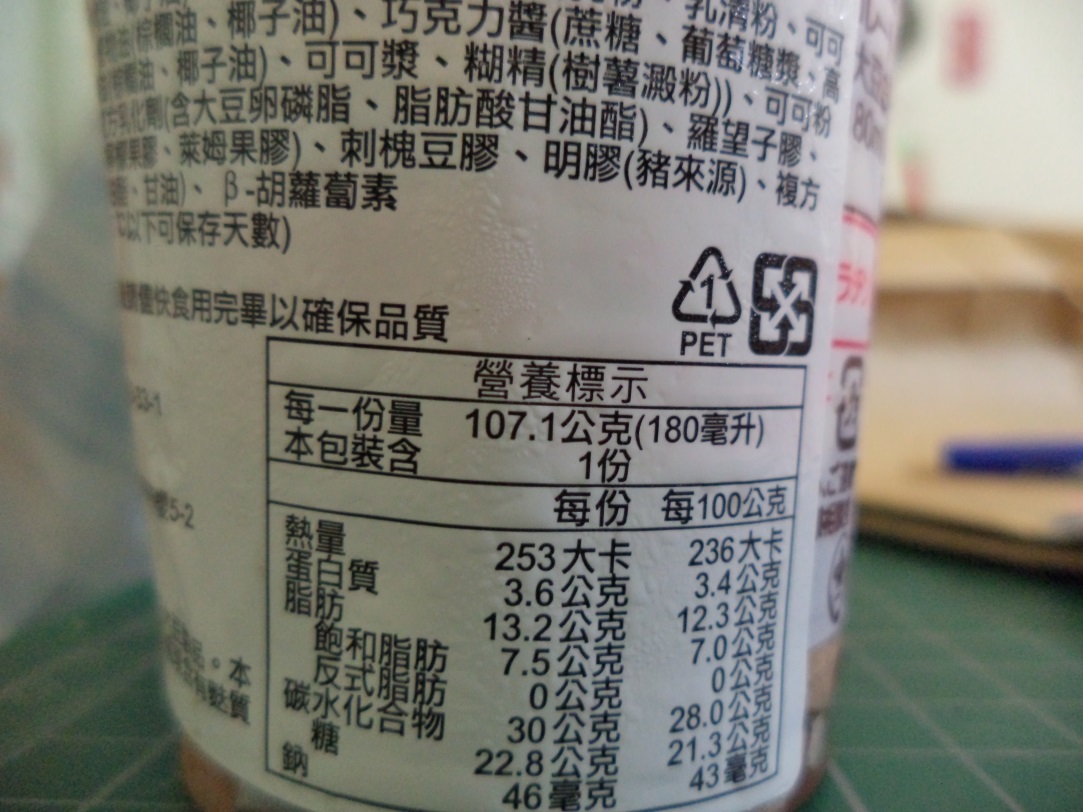 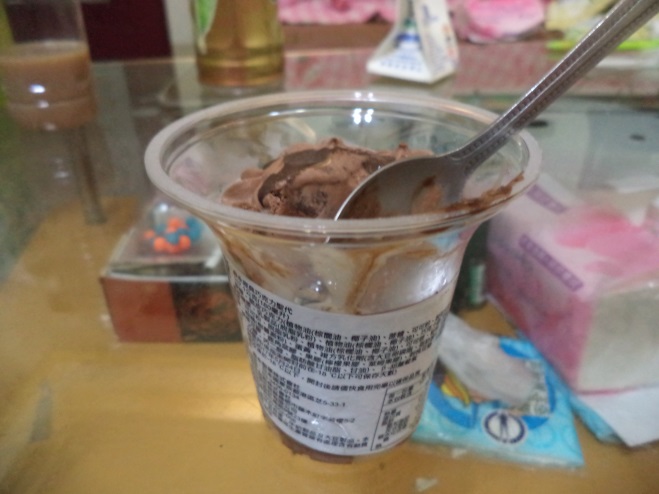 104.7.16台糖二號砂糖
糖度研究測試-自已調配糖水
水中加糖愈多 量測值會增加
104.7.16深滋味鹽
糖度研究測試-鹽會測出嗎?
水中加鹽愈多 量測值會增加
不論溶解的分子大小 只要會使溶液折射率改變  都會測出數值
糖度研究測試-水果
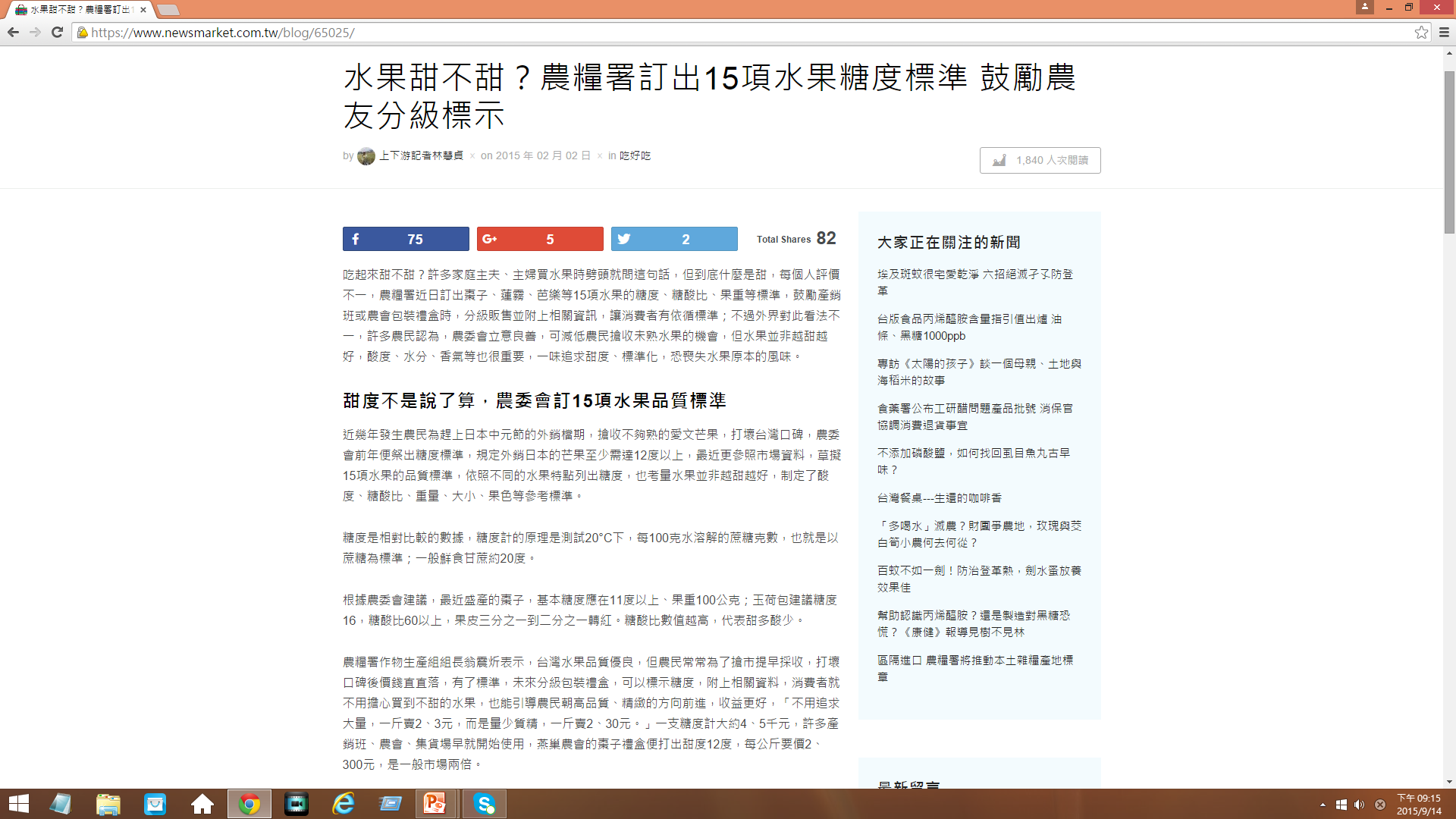 資料來源:https://www.newsmarket.com.tw/blog/65025/
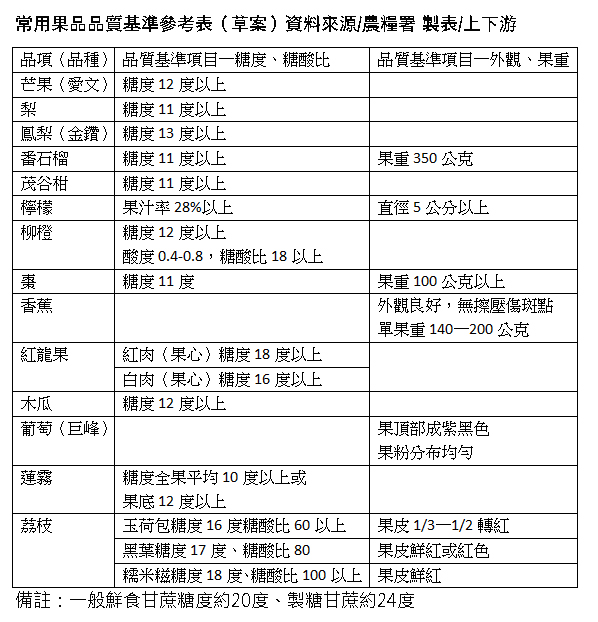 104.8.5水梨
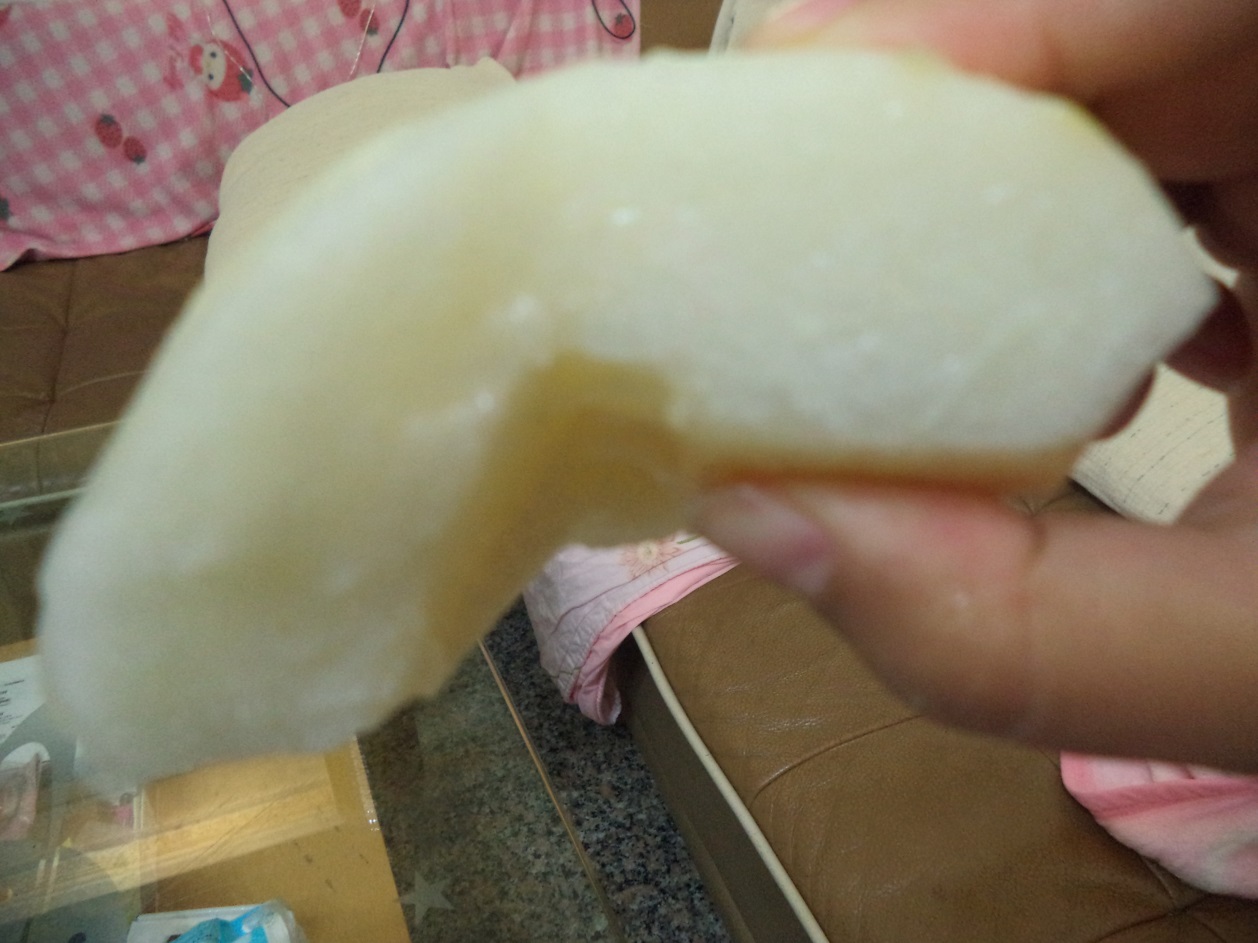 糖度量測值=11
104.8.25木瓜
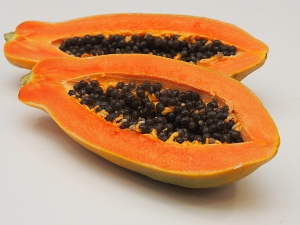 糖度量測值=10.5
104.8.28芭樂
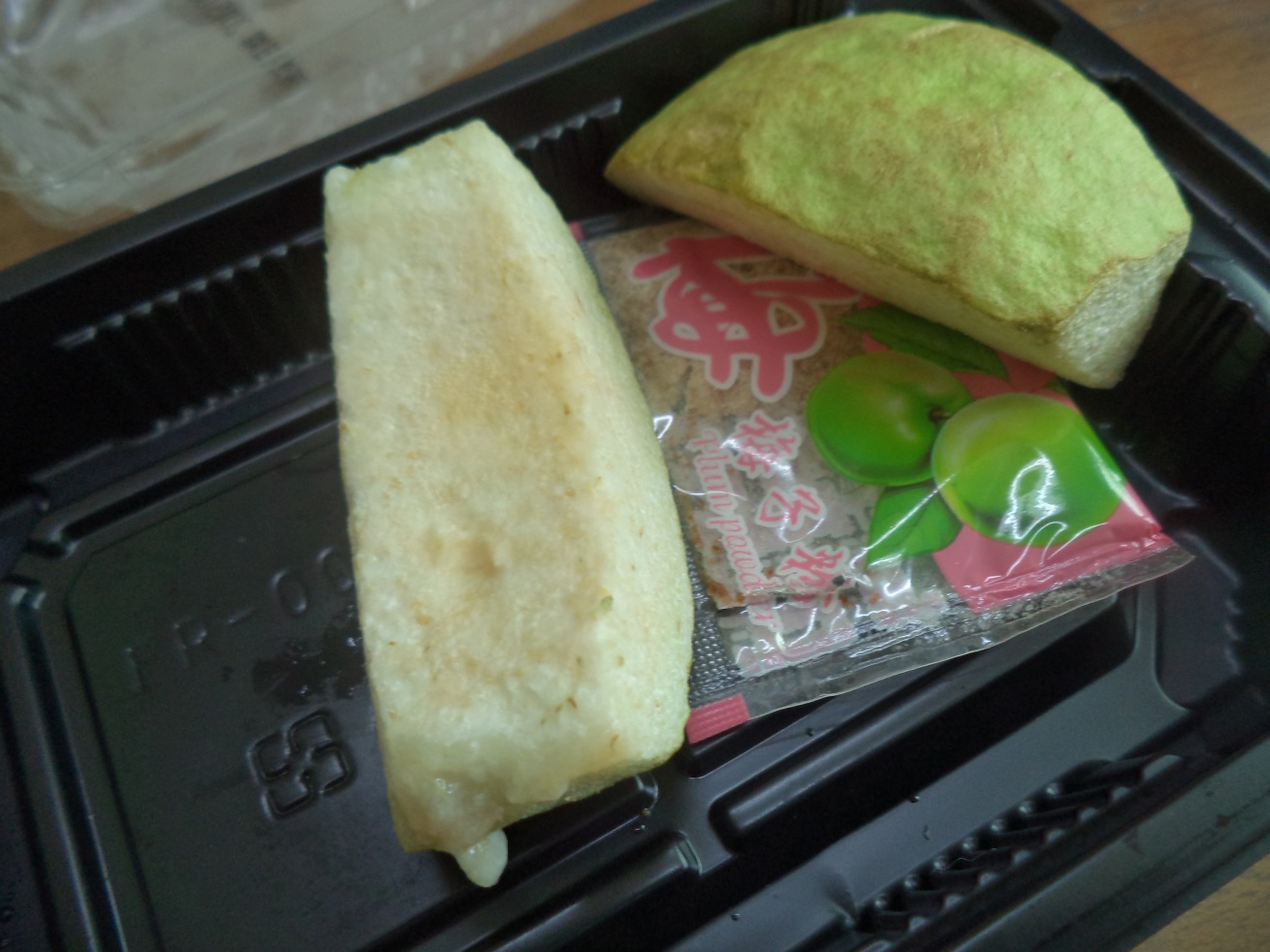 糖度量測值=11
104.9.5芒果
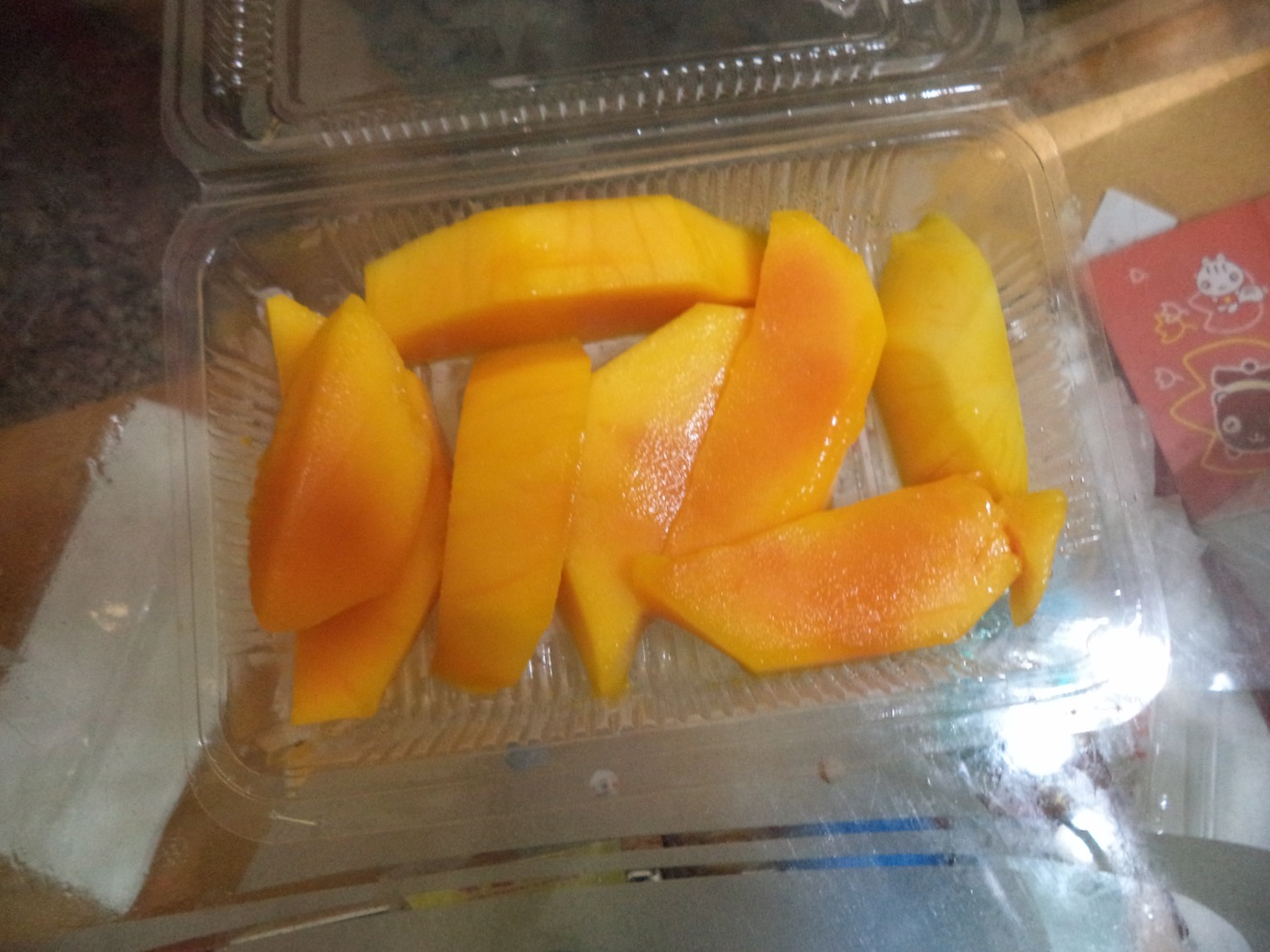 糖度量測值=14.5
104.9.5葡萄
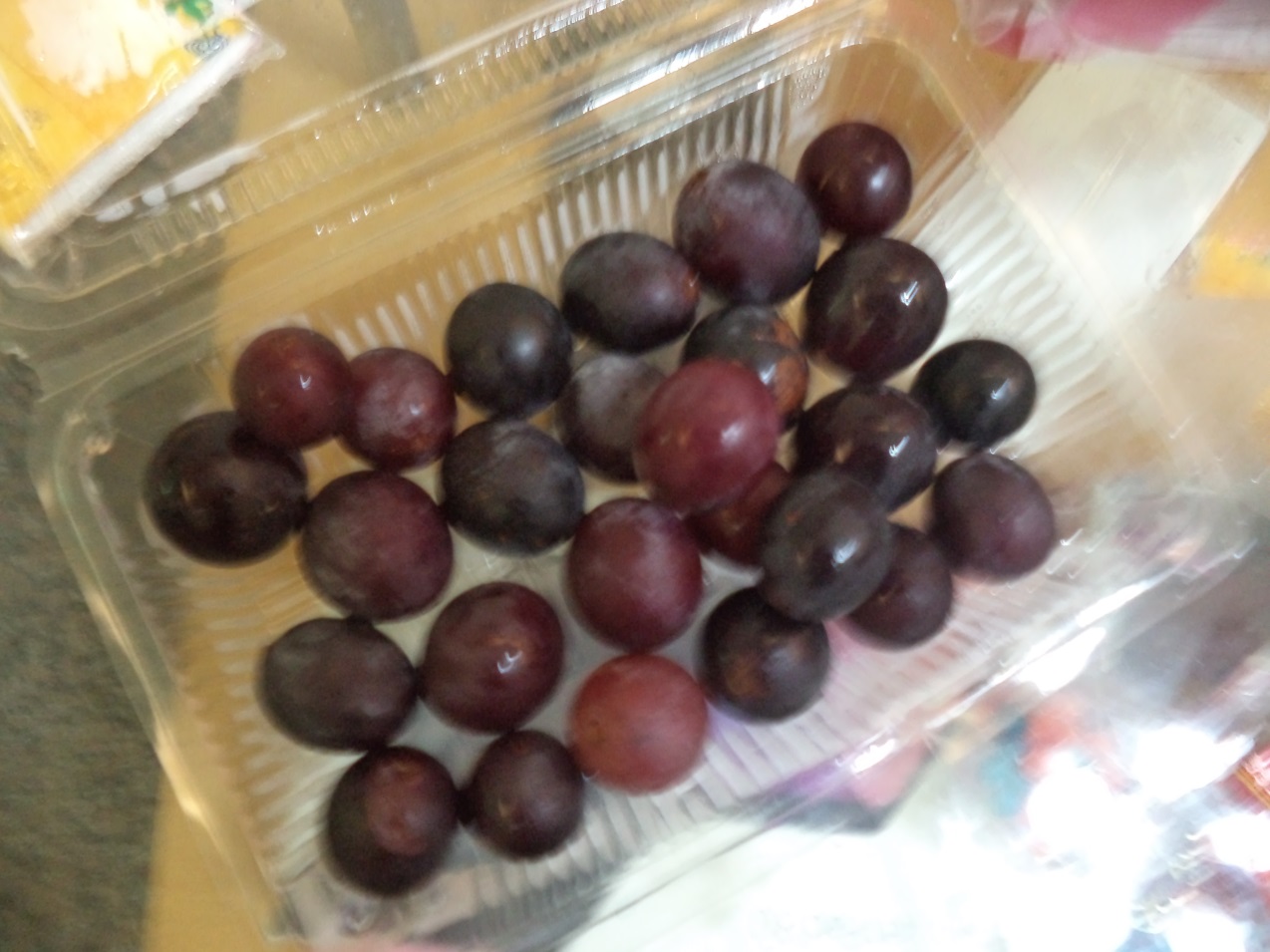 糖度量測值=17
104.9.5 西瓜
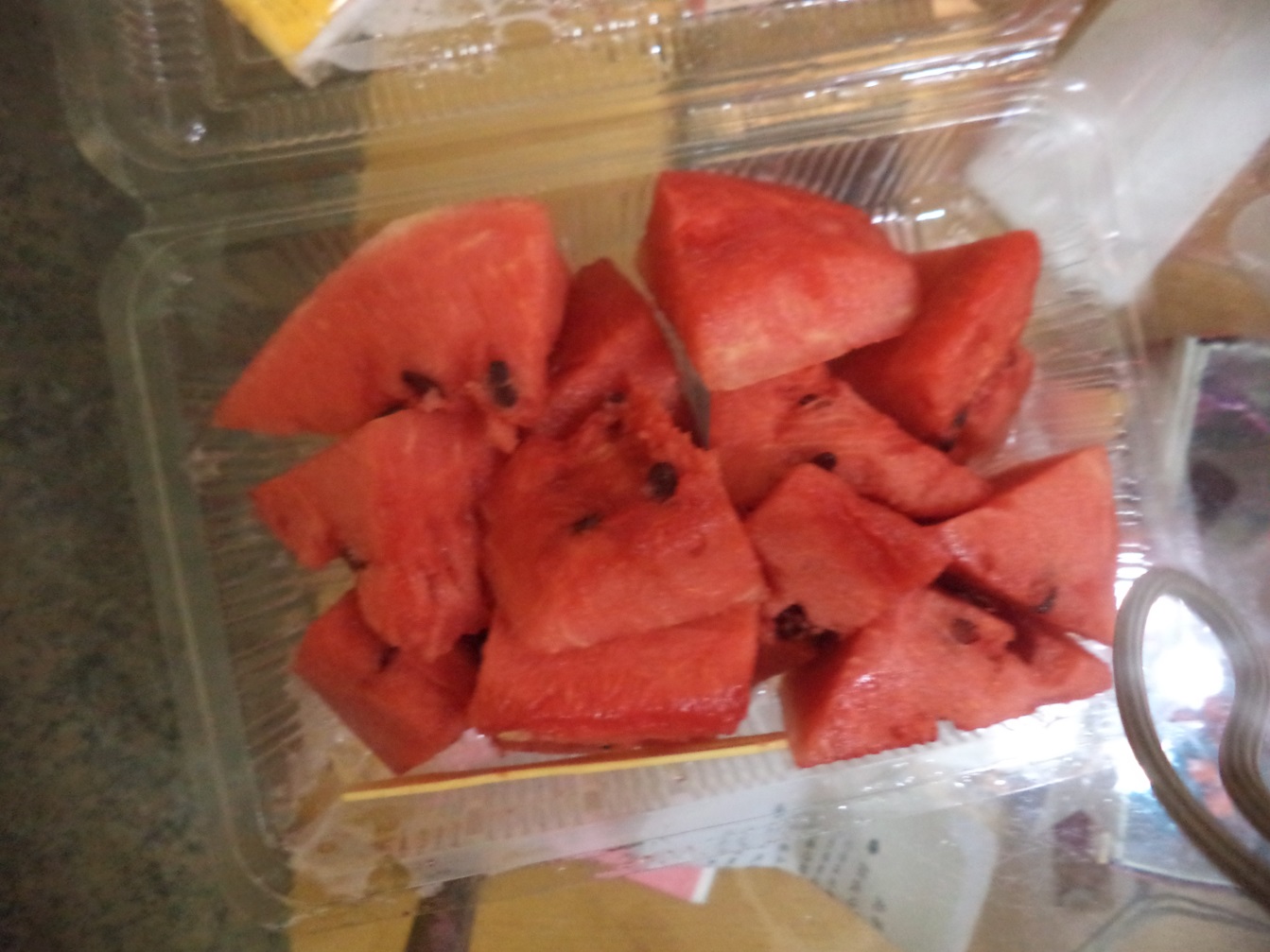 糖度量測值=6.6
104.9.5火龍果
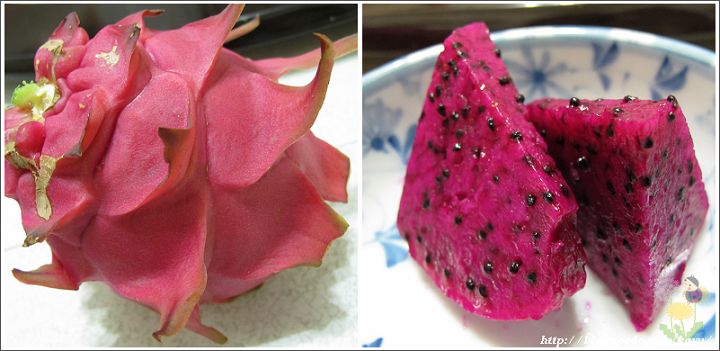 糖度量測值=8.5
104.9.5蓮霧
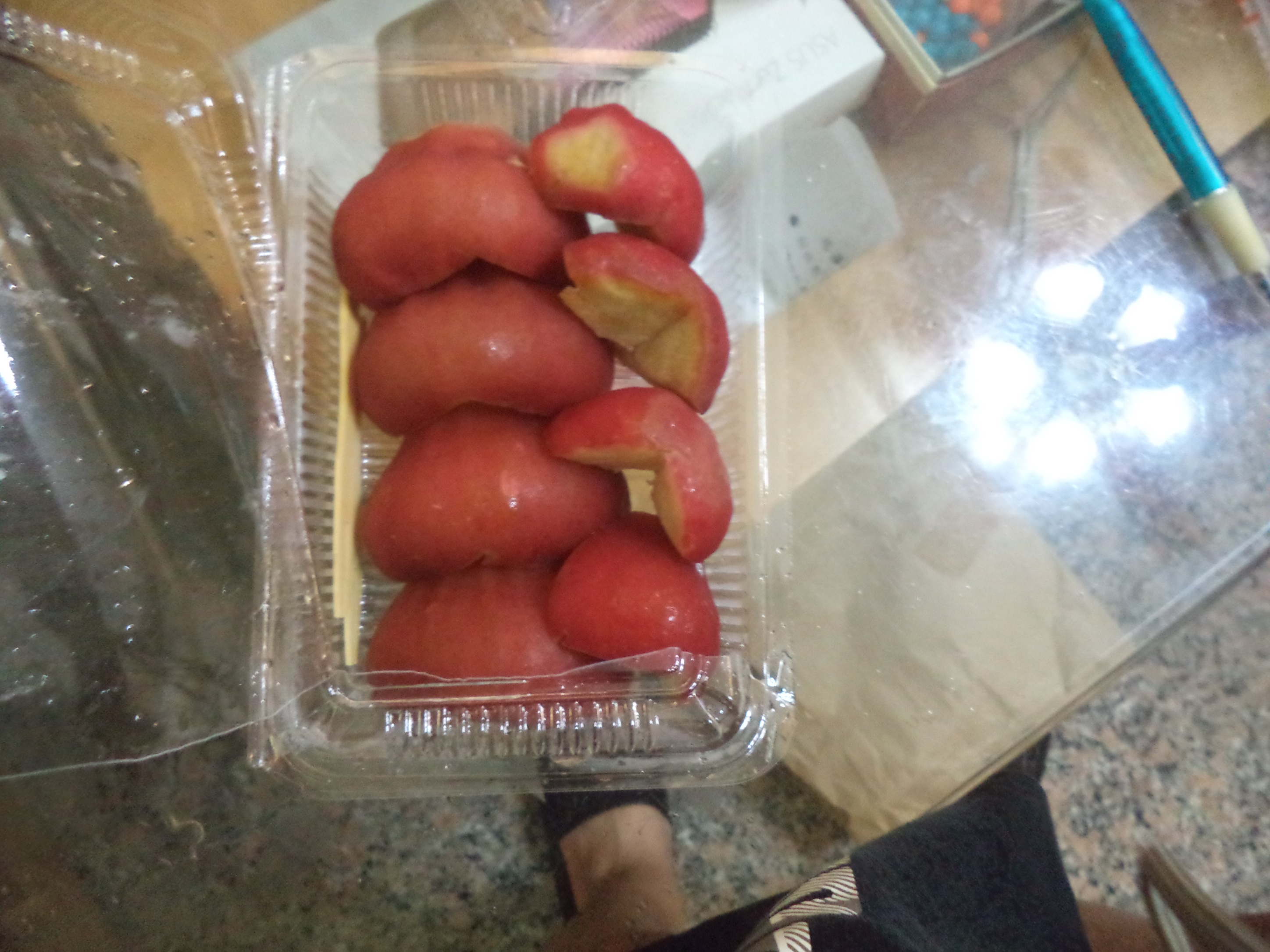 糖度量測值=9.6
104.9.5鳳梨
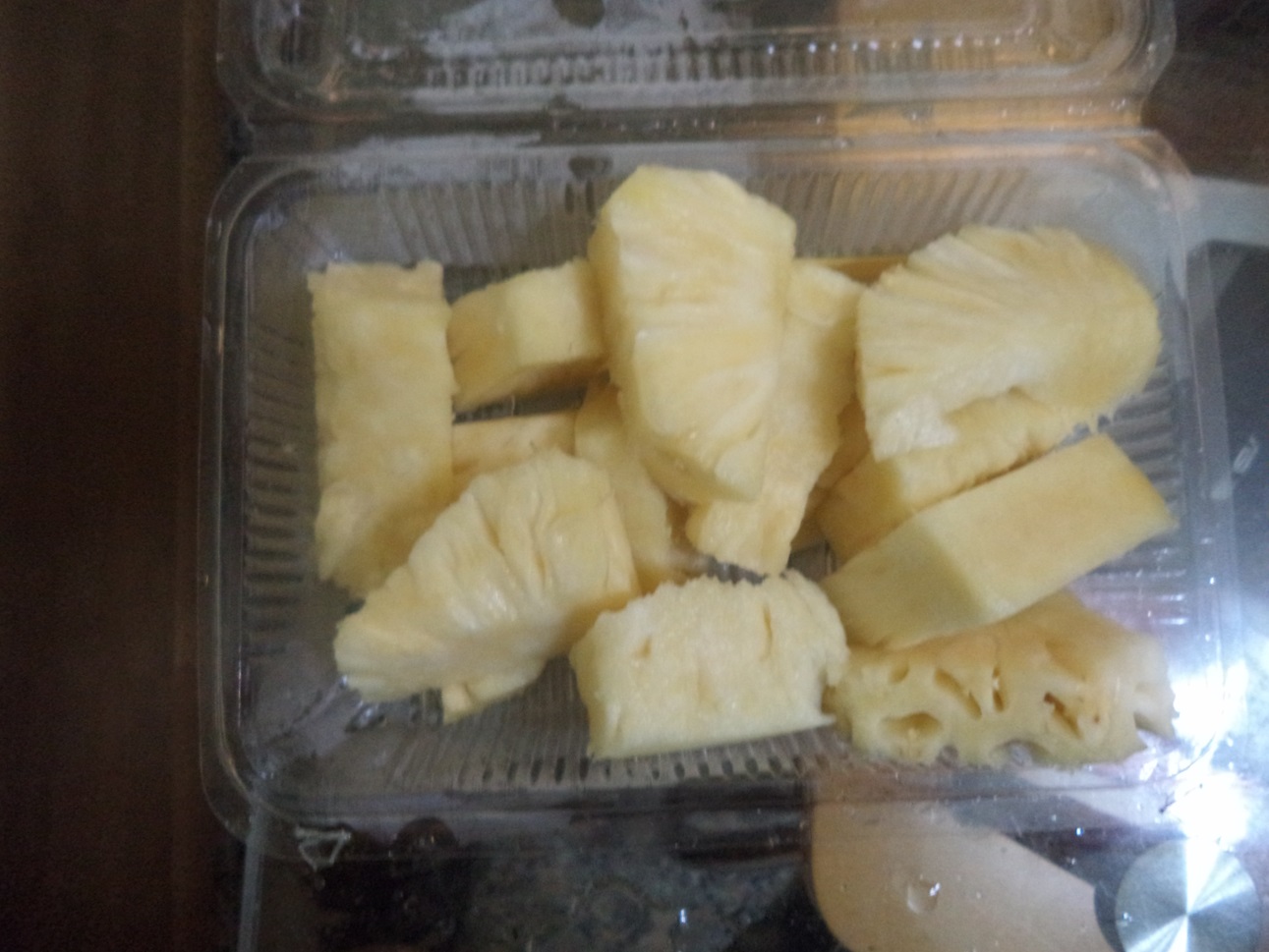 糖度量測值=14.2
104.9.5龍眼
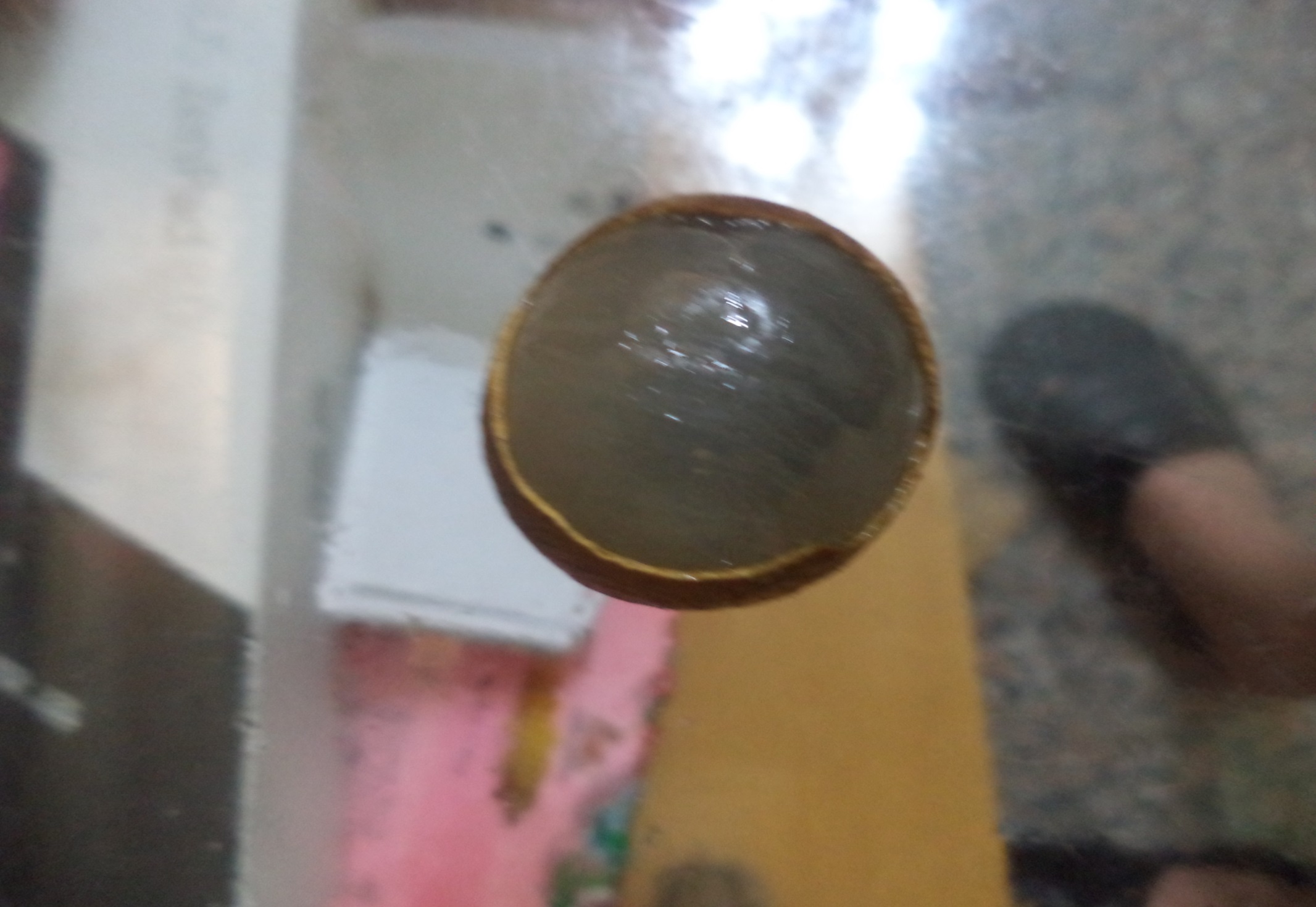 糖度量測值=19
糖度研究測試-口感比較
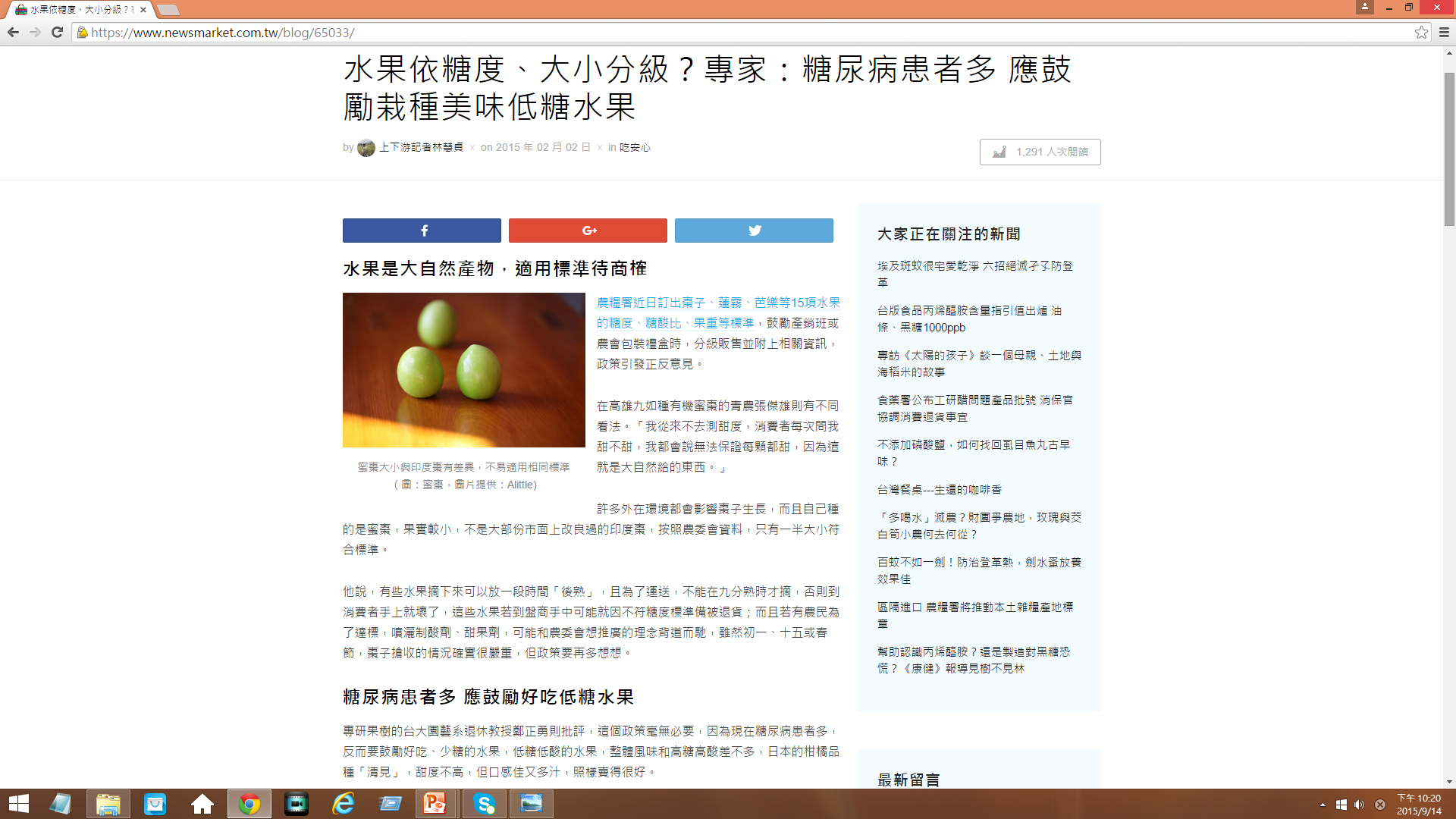 甜好嗎
 ?
資料來源:https://www.newsmarket.com.tw/blog/65033/
心得感想
這次麥哲倫很有趣，因為我學會了如何使用糖度計及如何看食品的標示，感謝家人陪我完成計畫。

我終於知道常喝的飲料及常吃的水果到底有多甜，也在網路上學習到很多相關知識。

甜到底好不好？吃甜食可以讓人感到幸福喜悅，但吃太甜又容易生病，爸爸常說吃任何食物都不可過量，均衡很重要，我也覺得很重要，凡事剛剛好就好。
報告完畢
謝謝大家